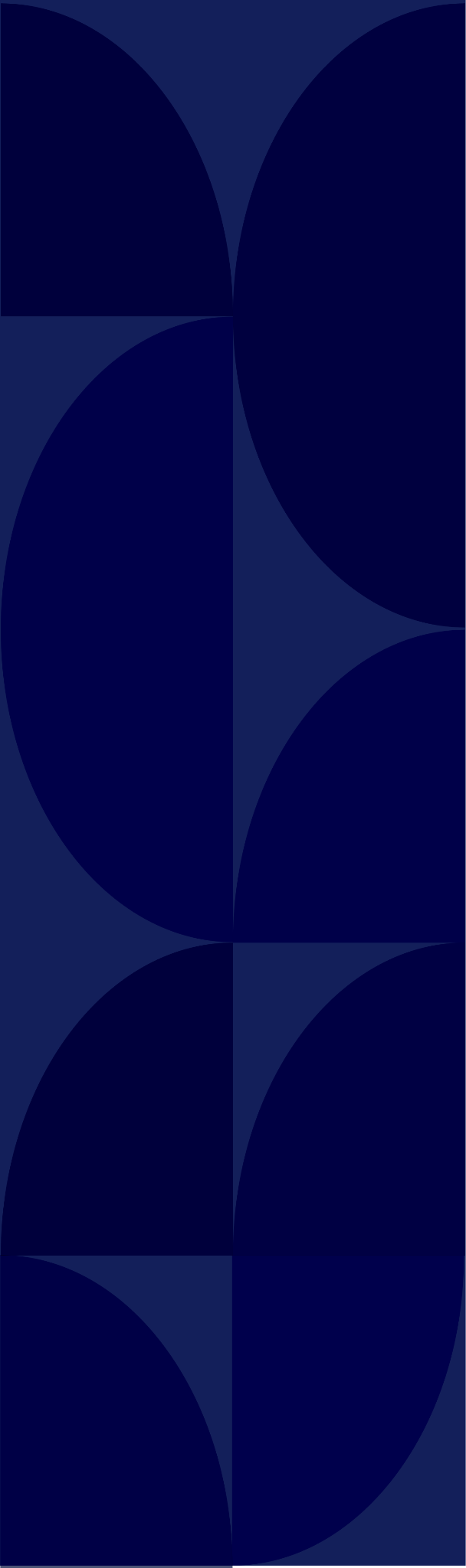 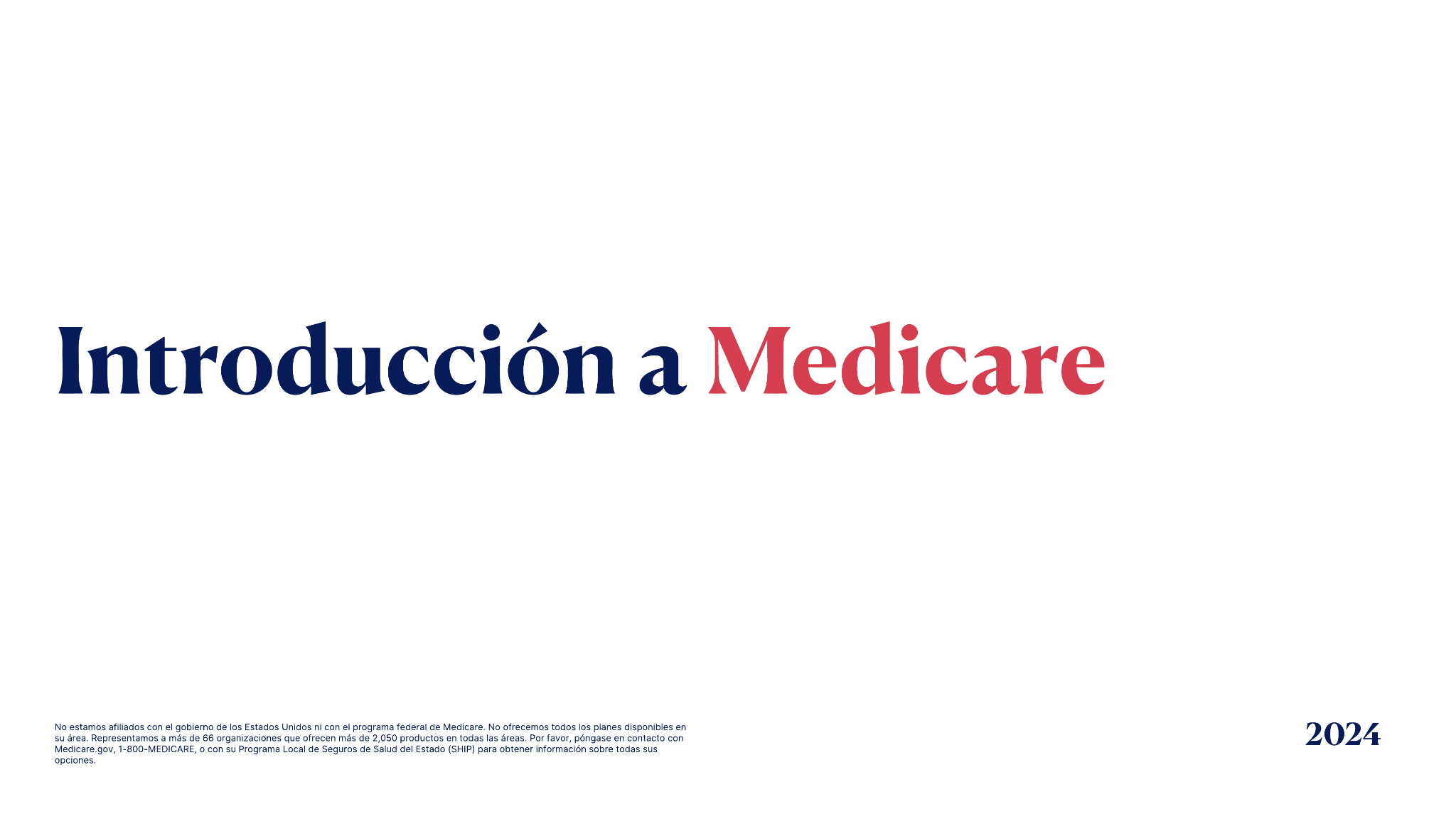 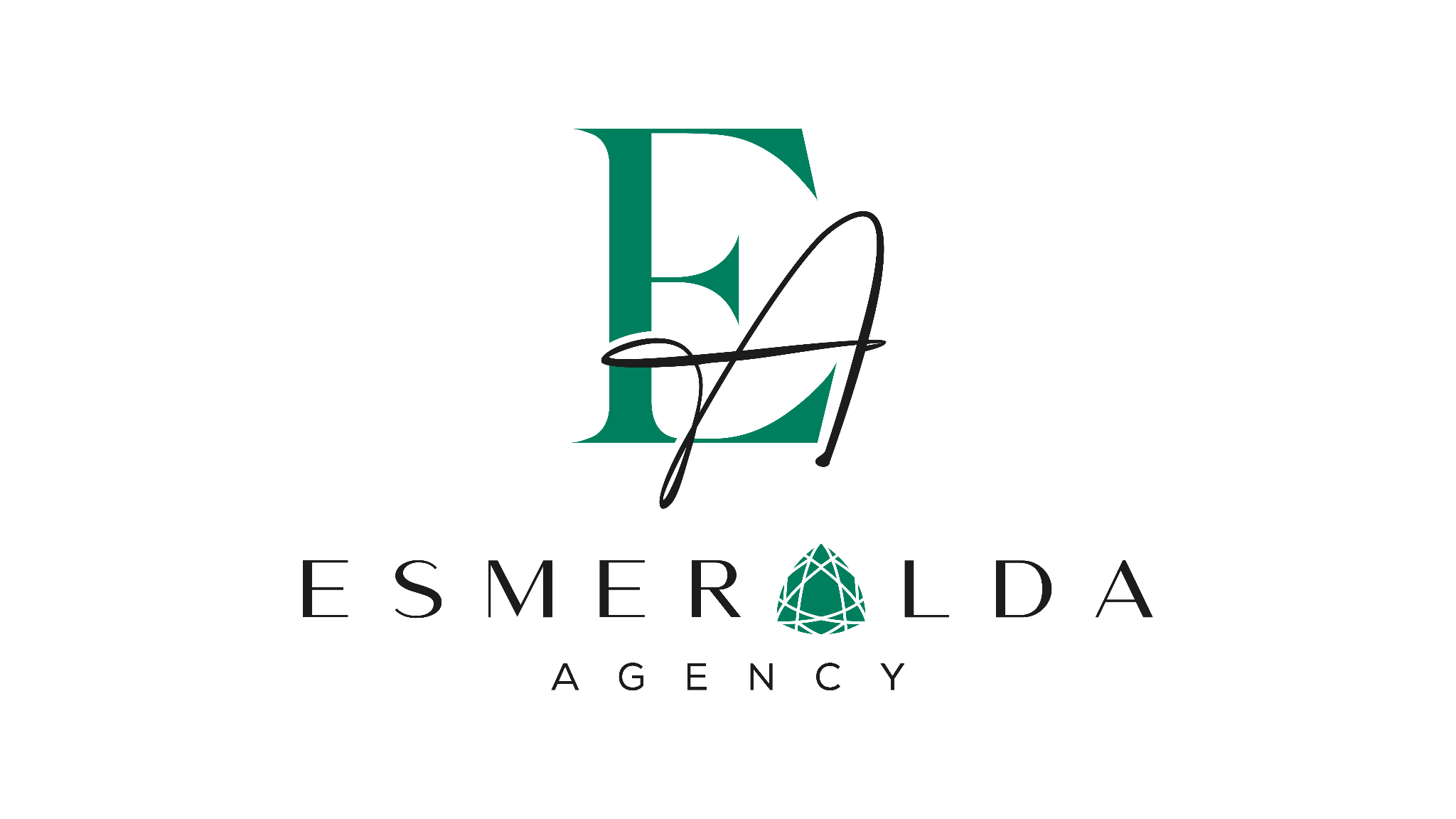 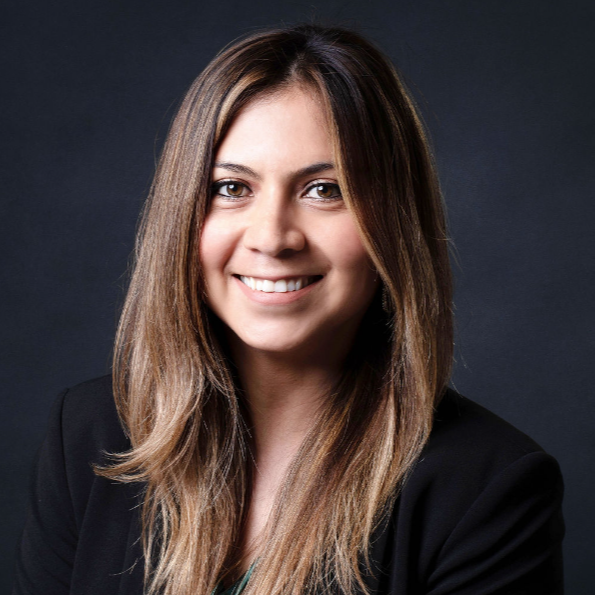 Marisa Macedo 
Esmeralda  Agency  
Marisa@gmsgo.com
(713) 330-9397
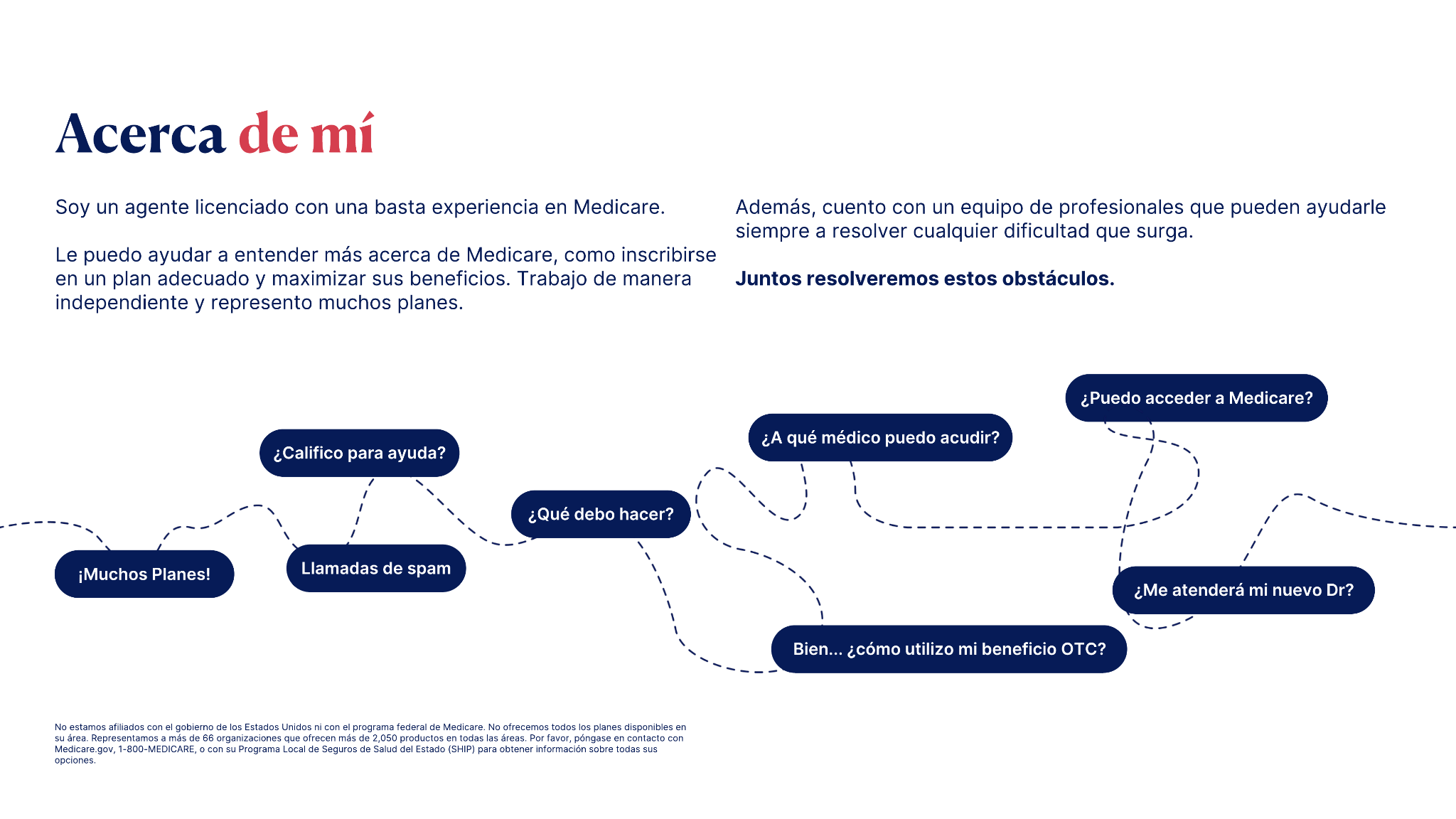 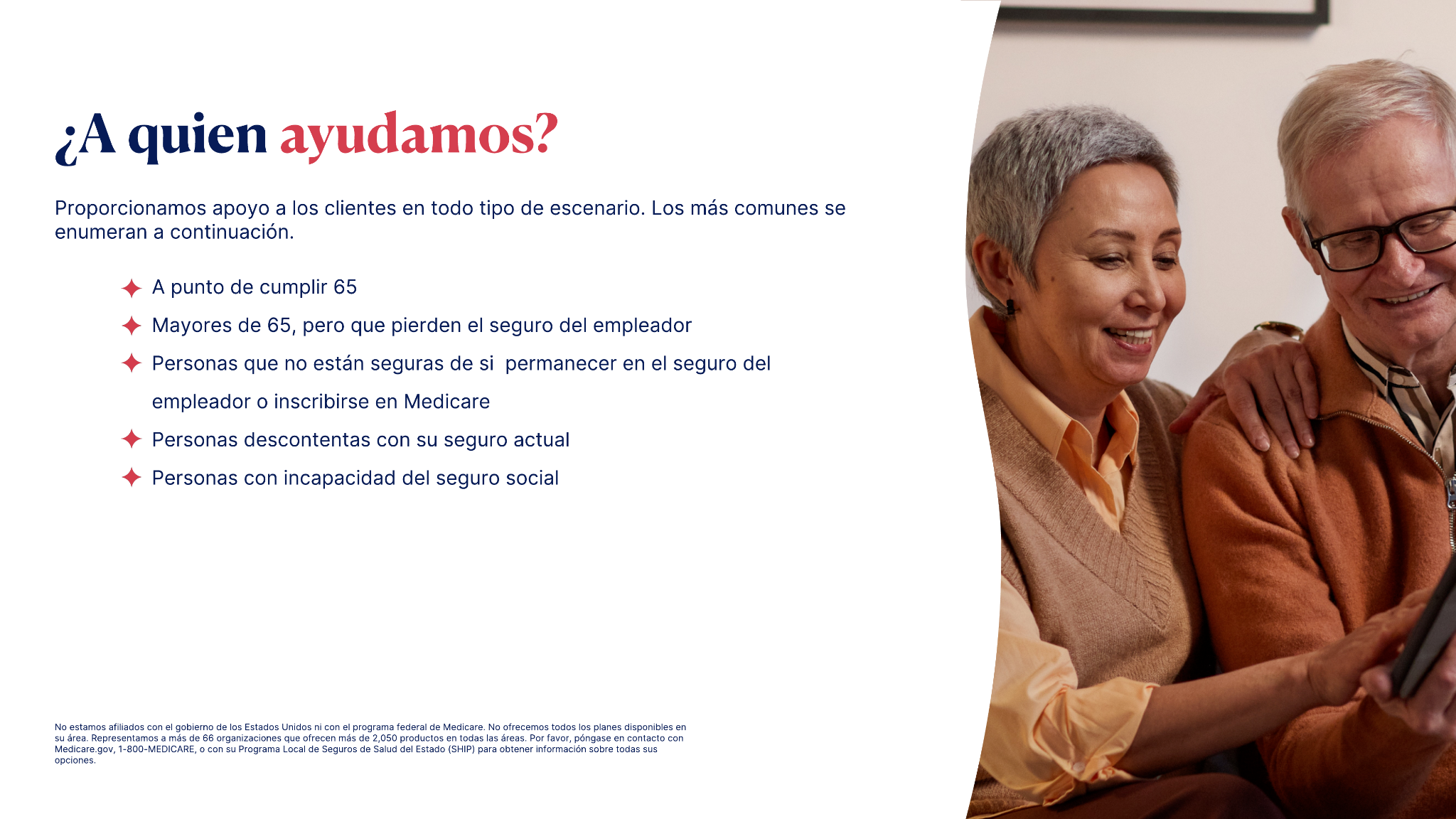 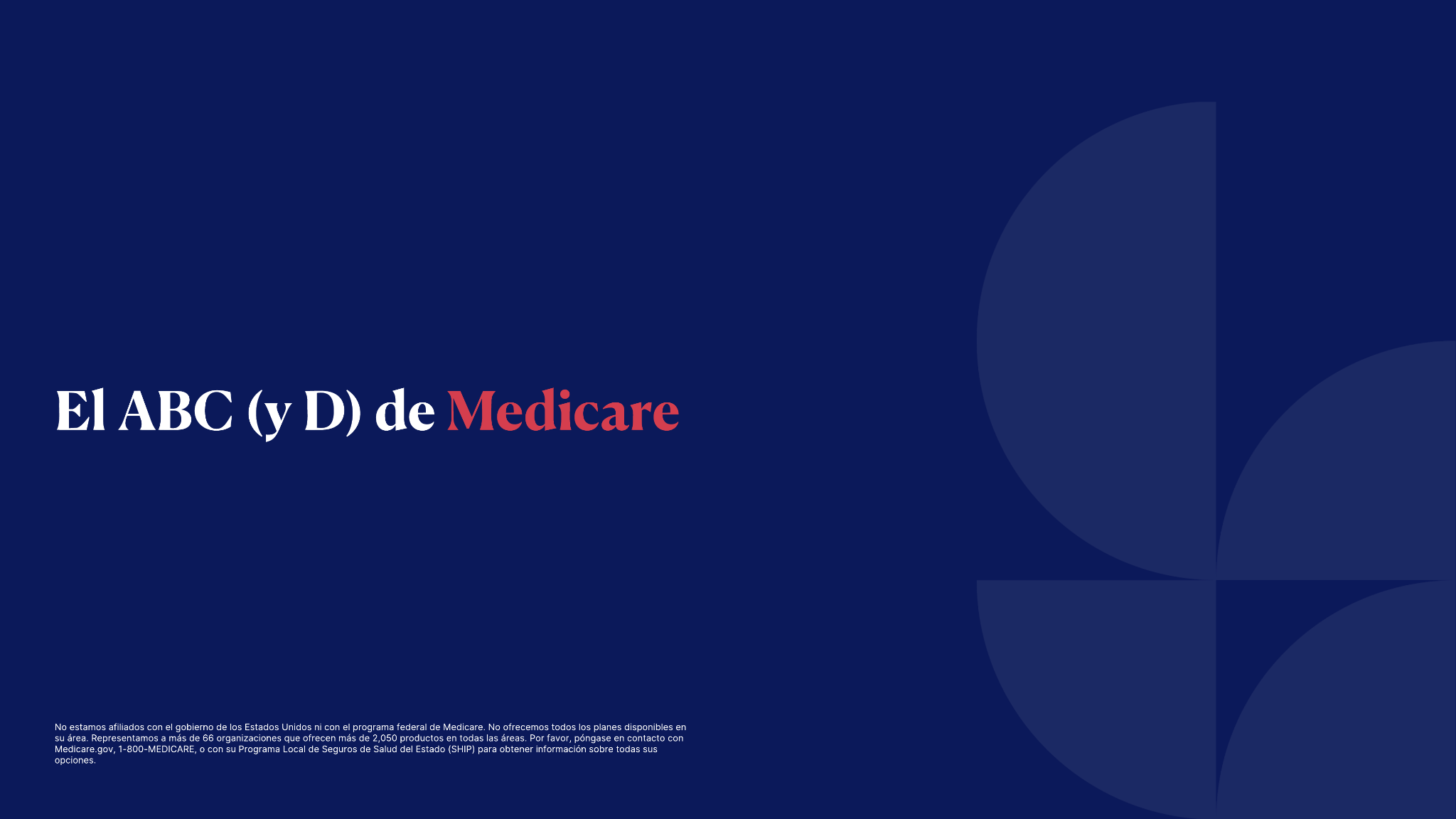 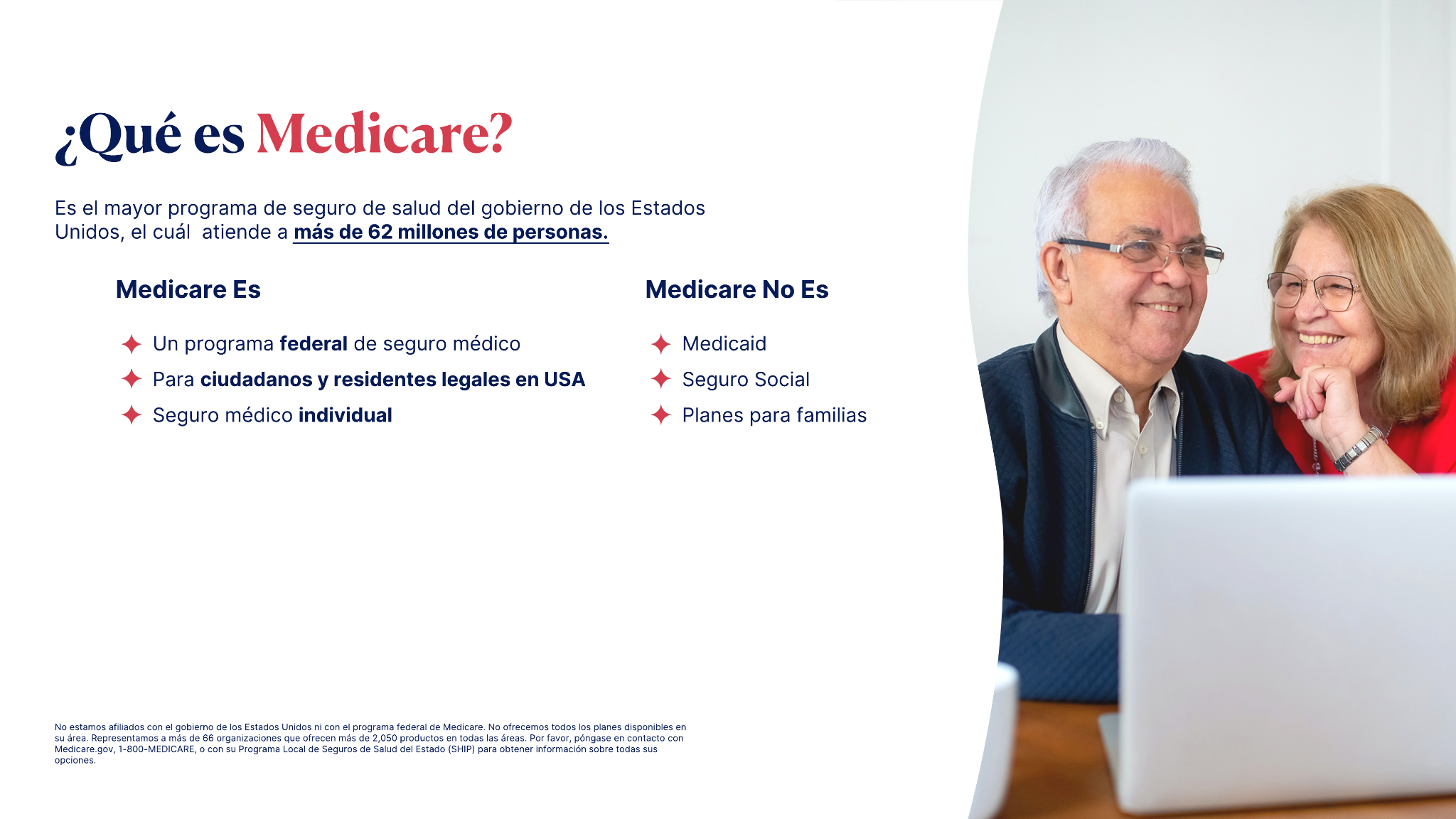 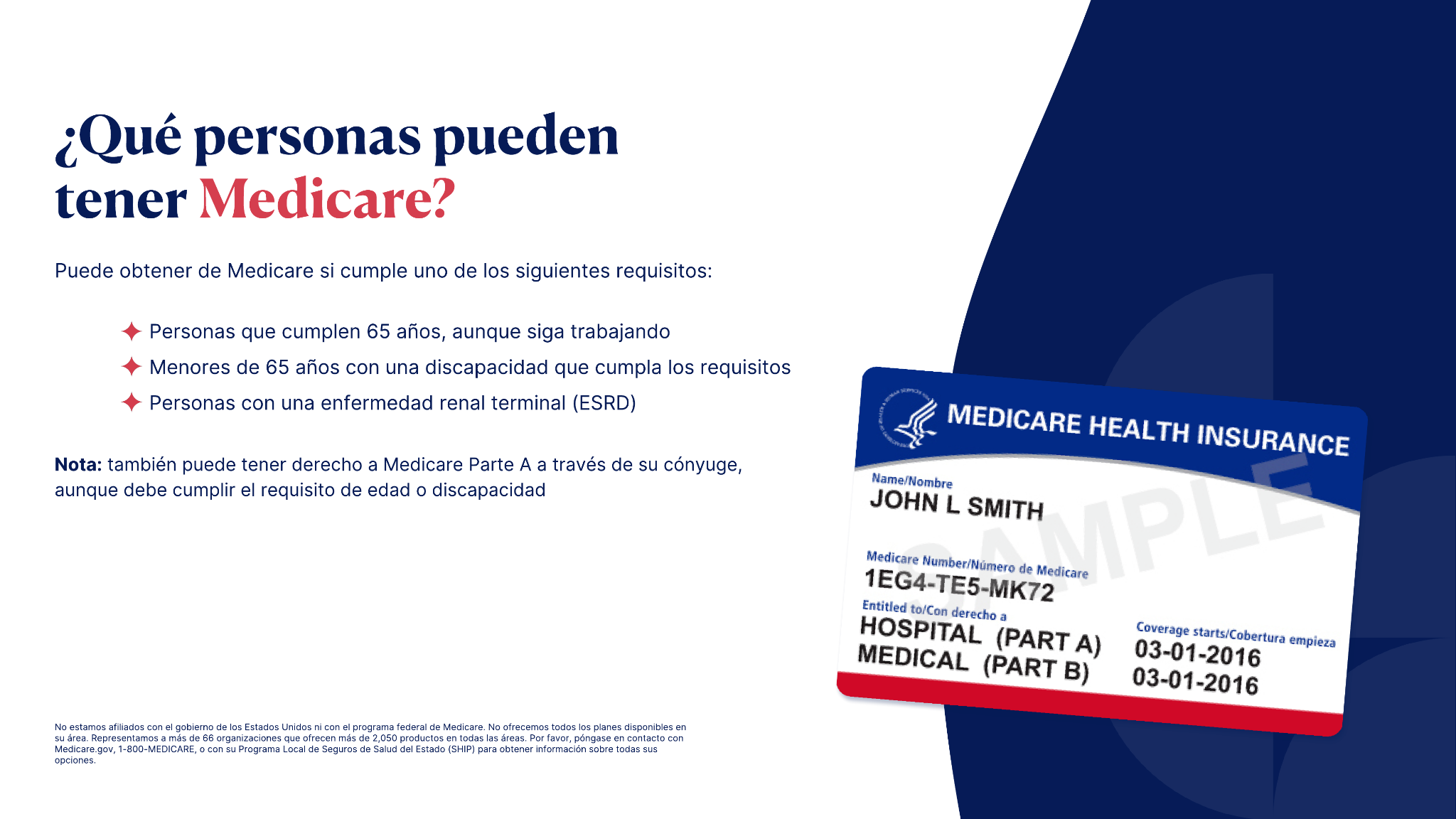 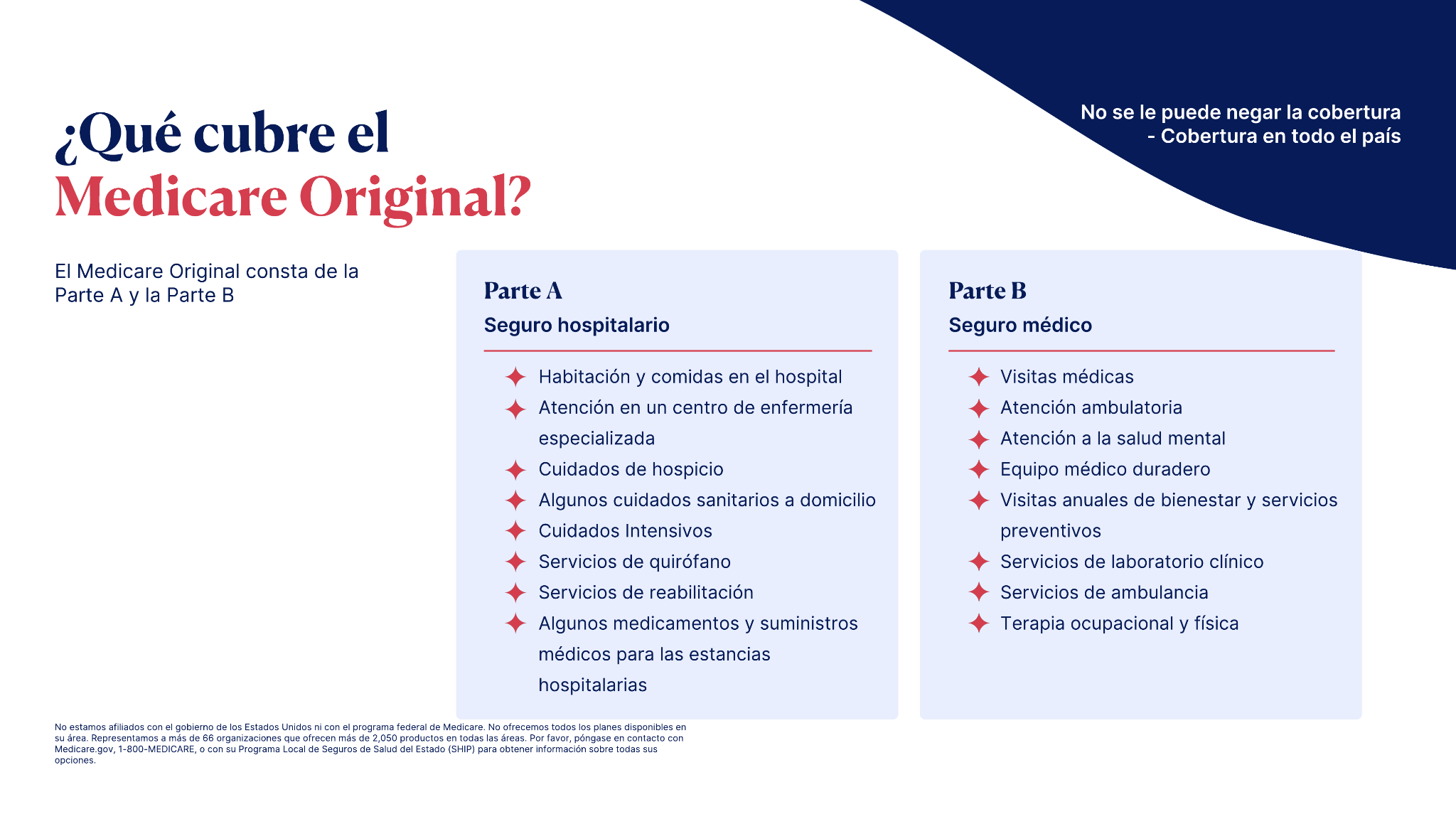 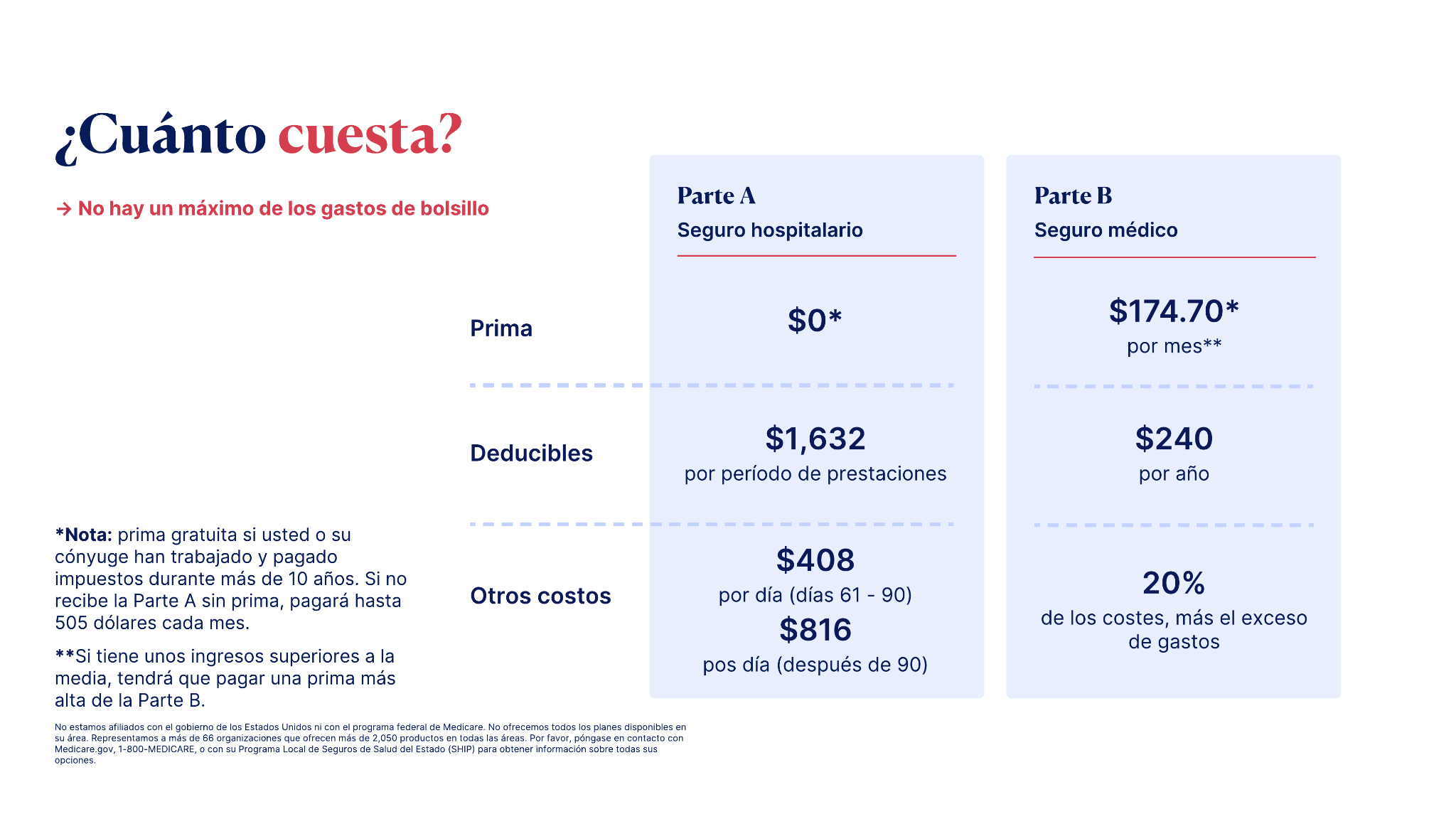 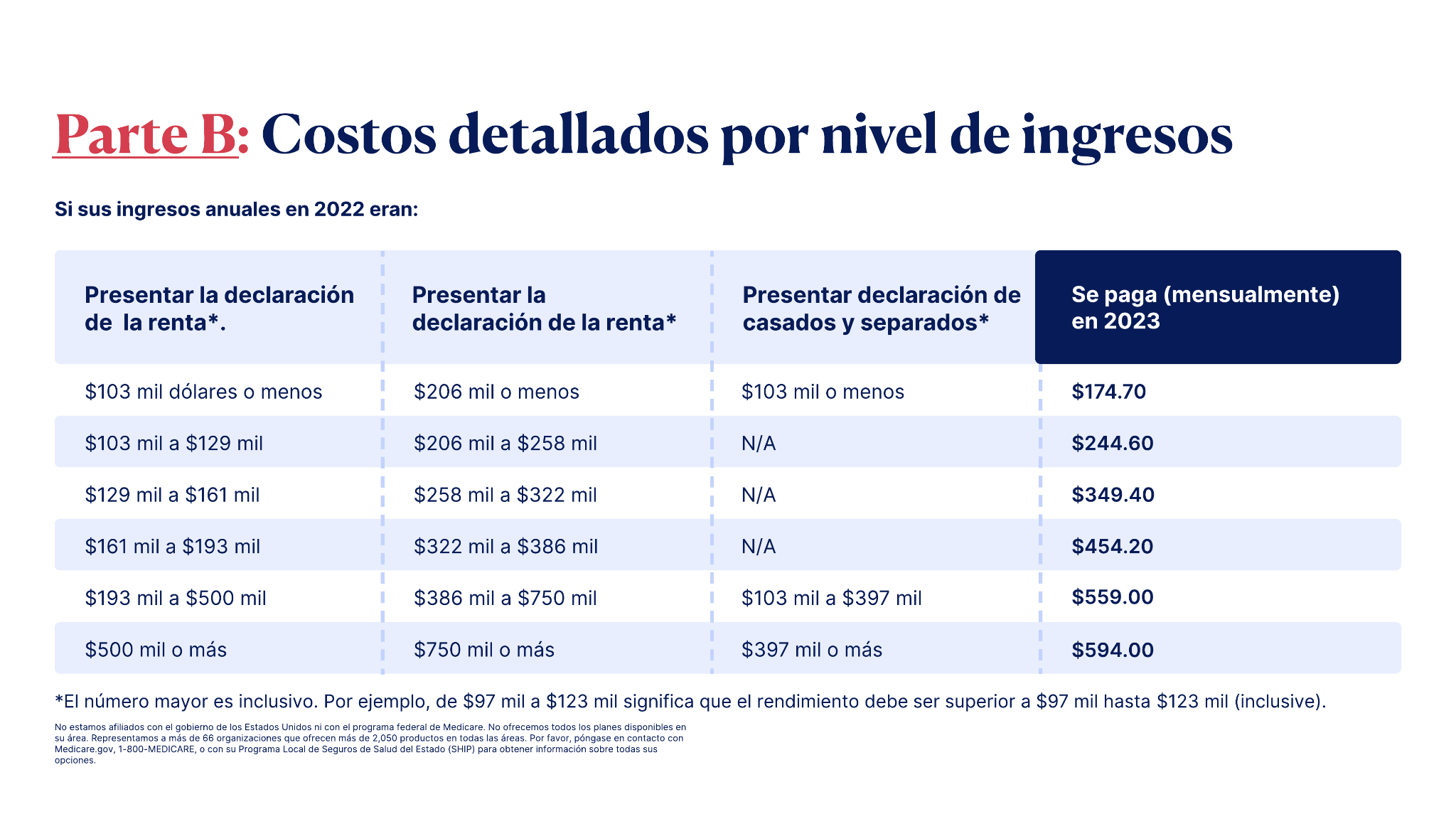 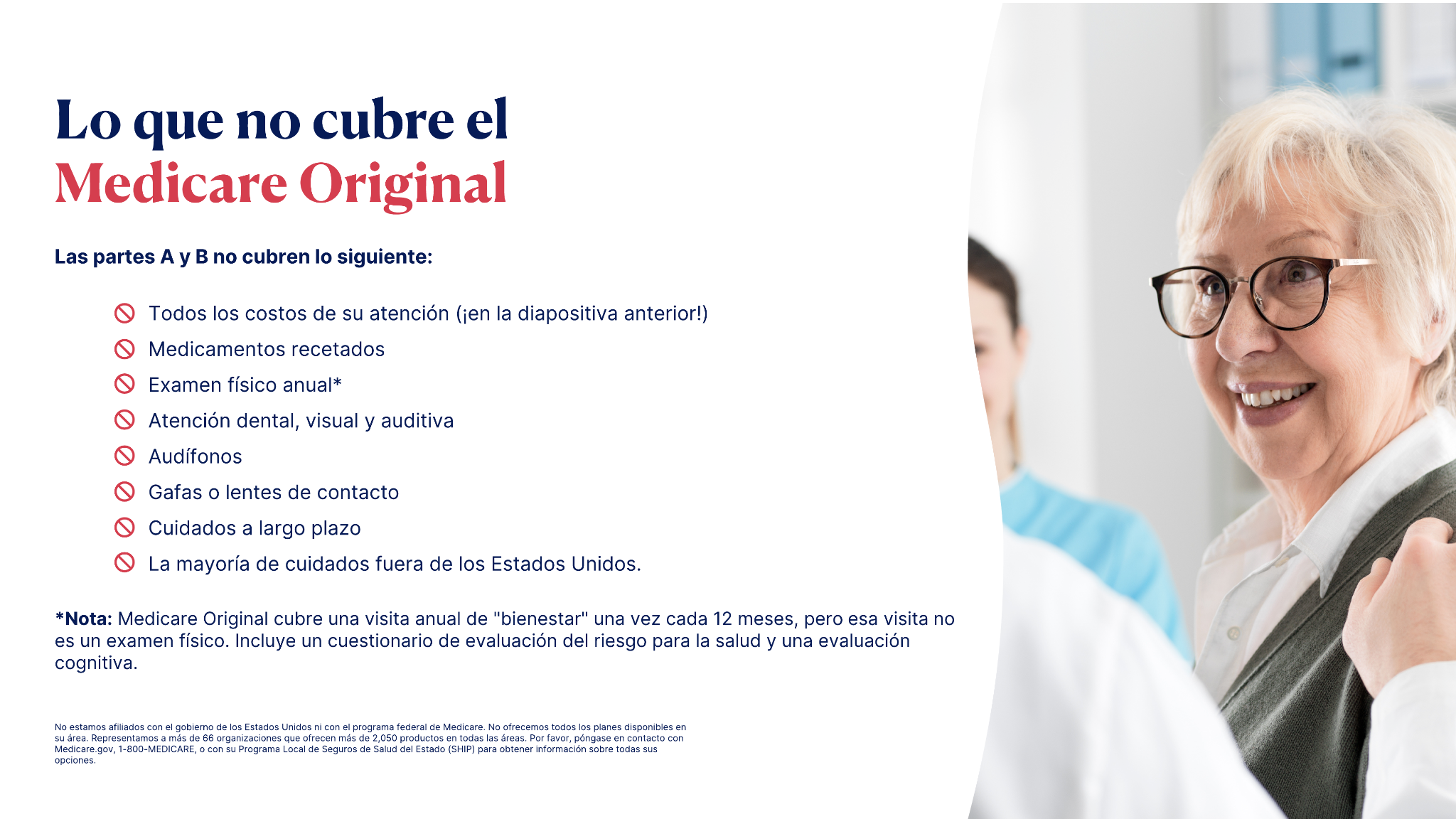 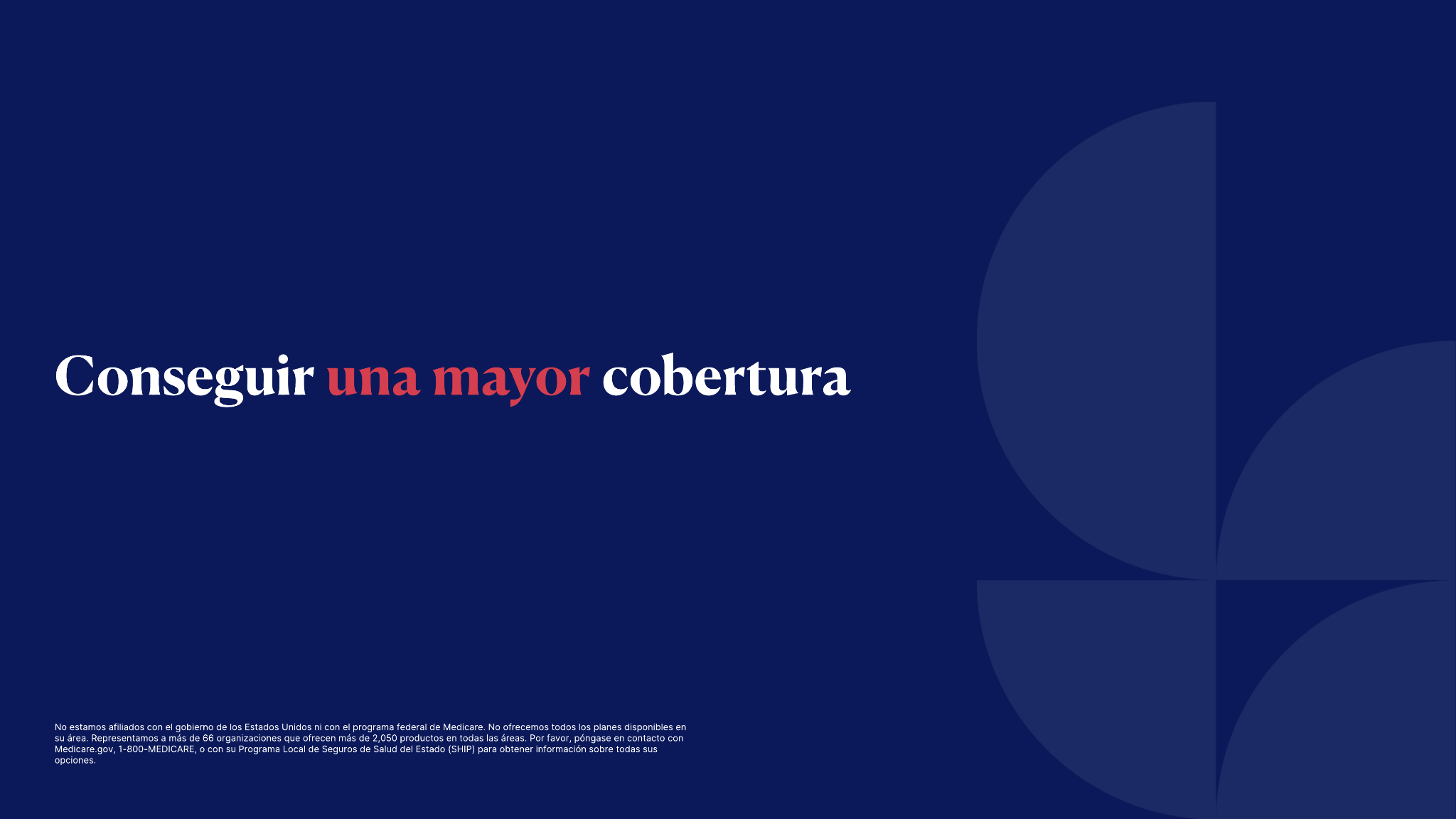 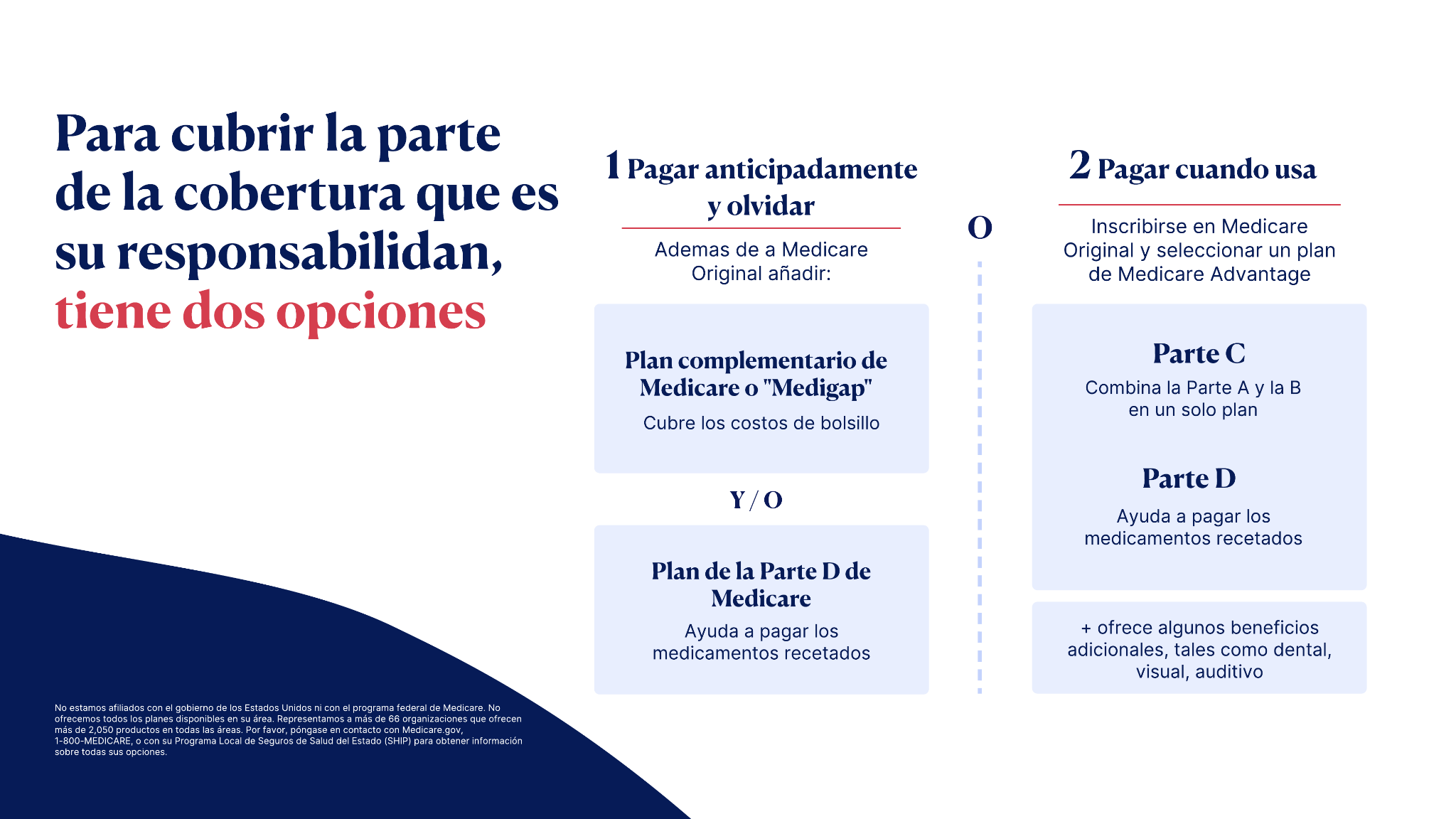 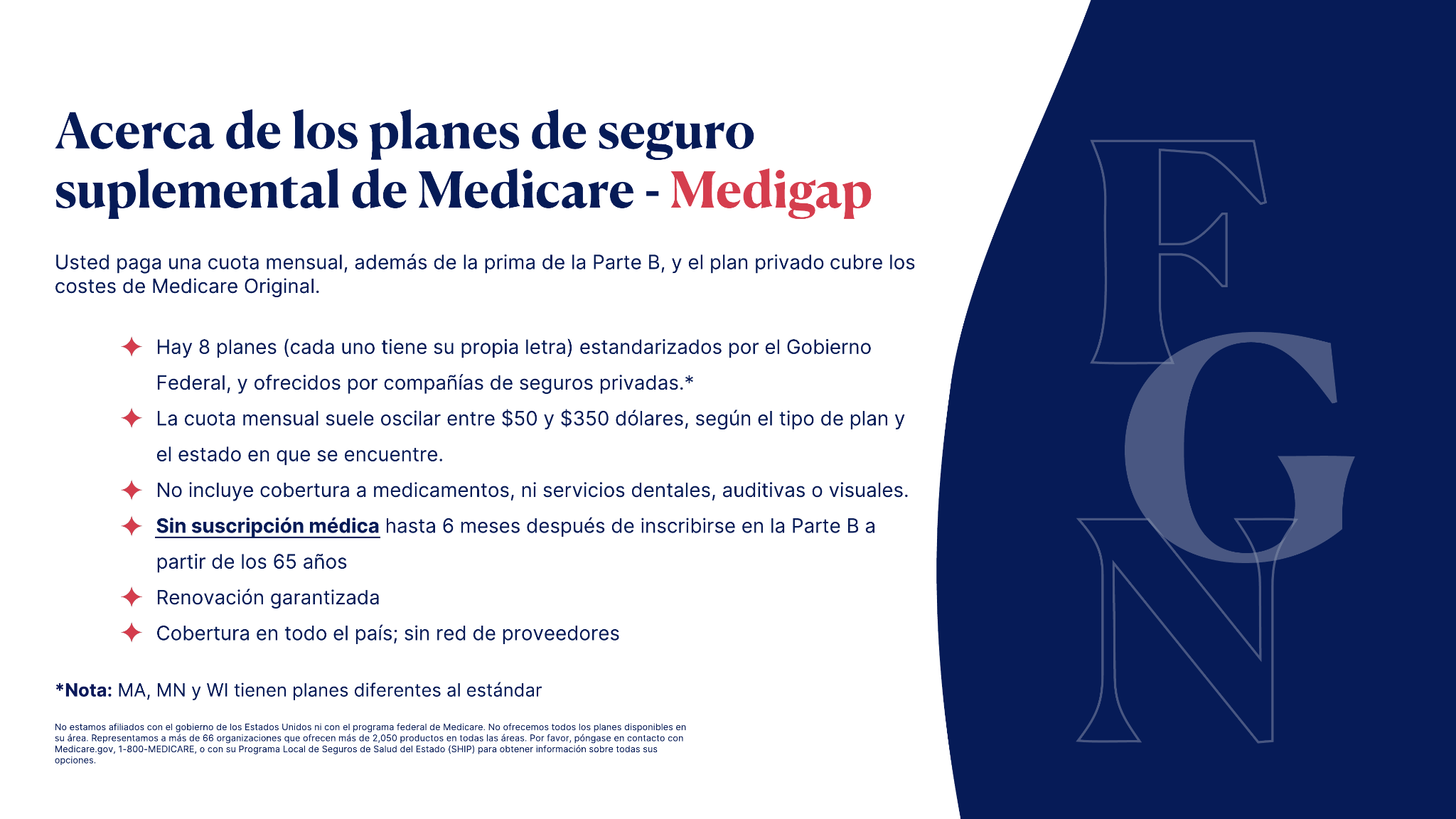 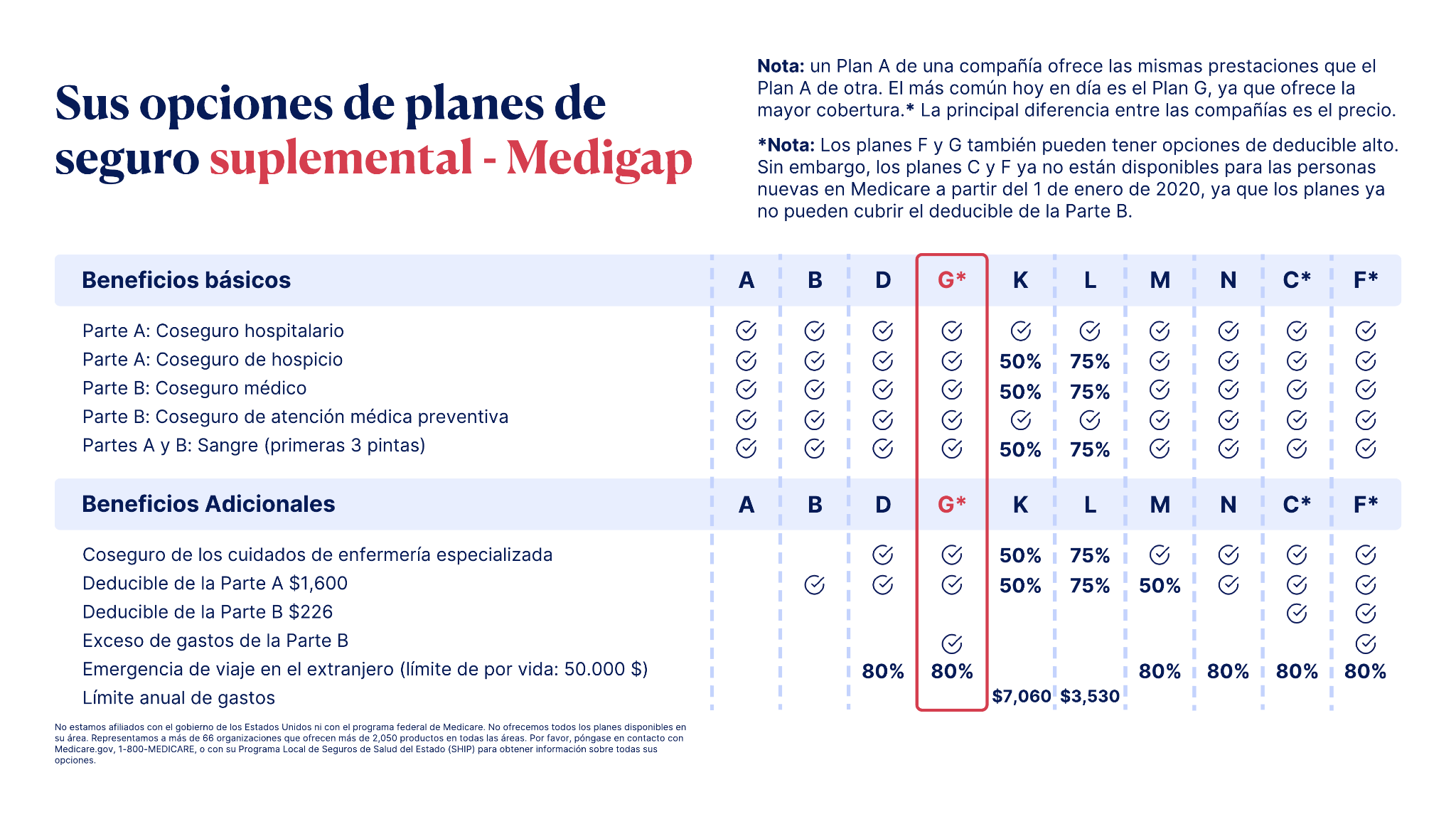 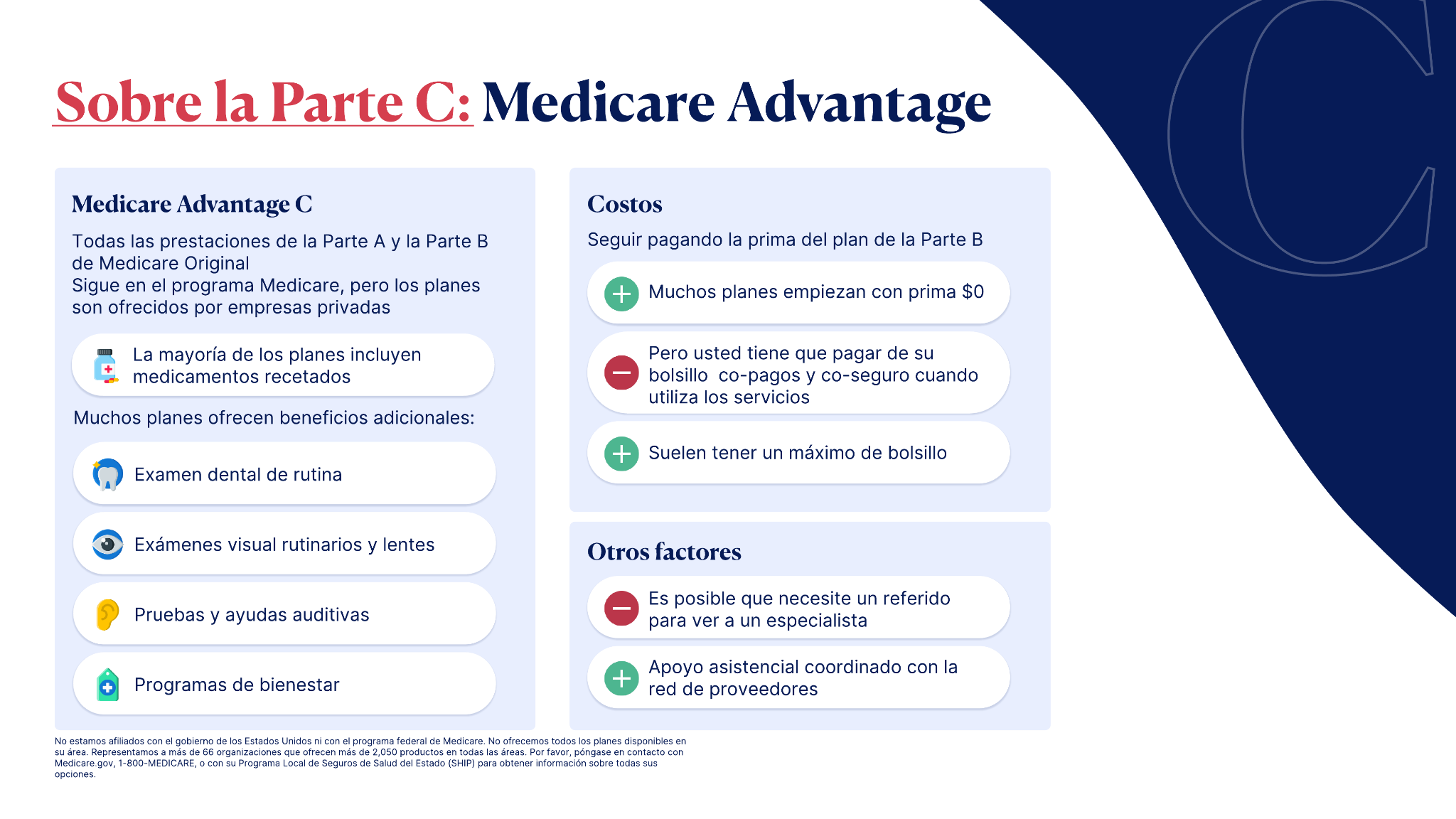 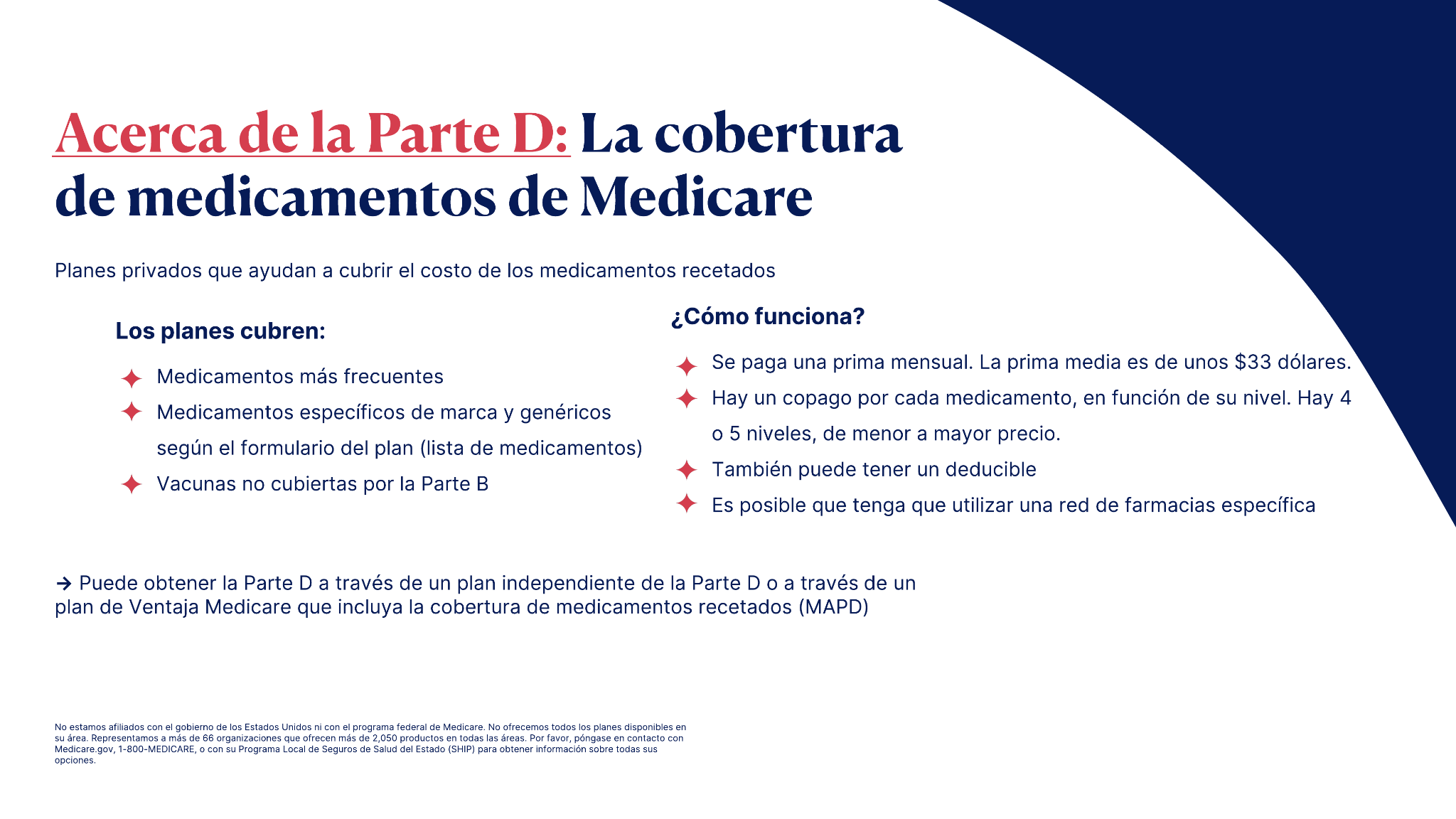 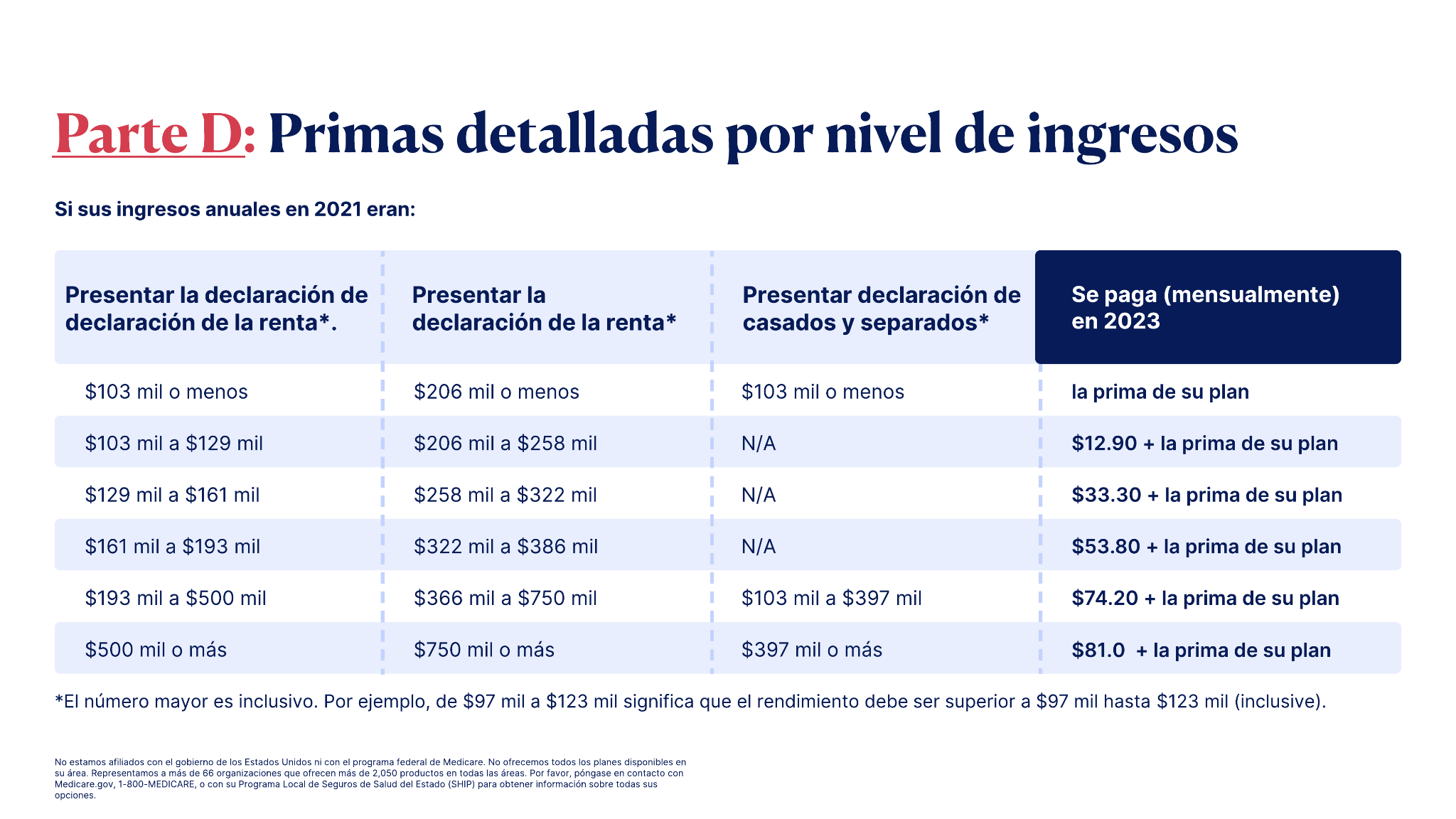 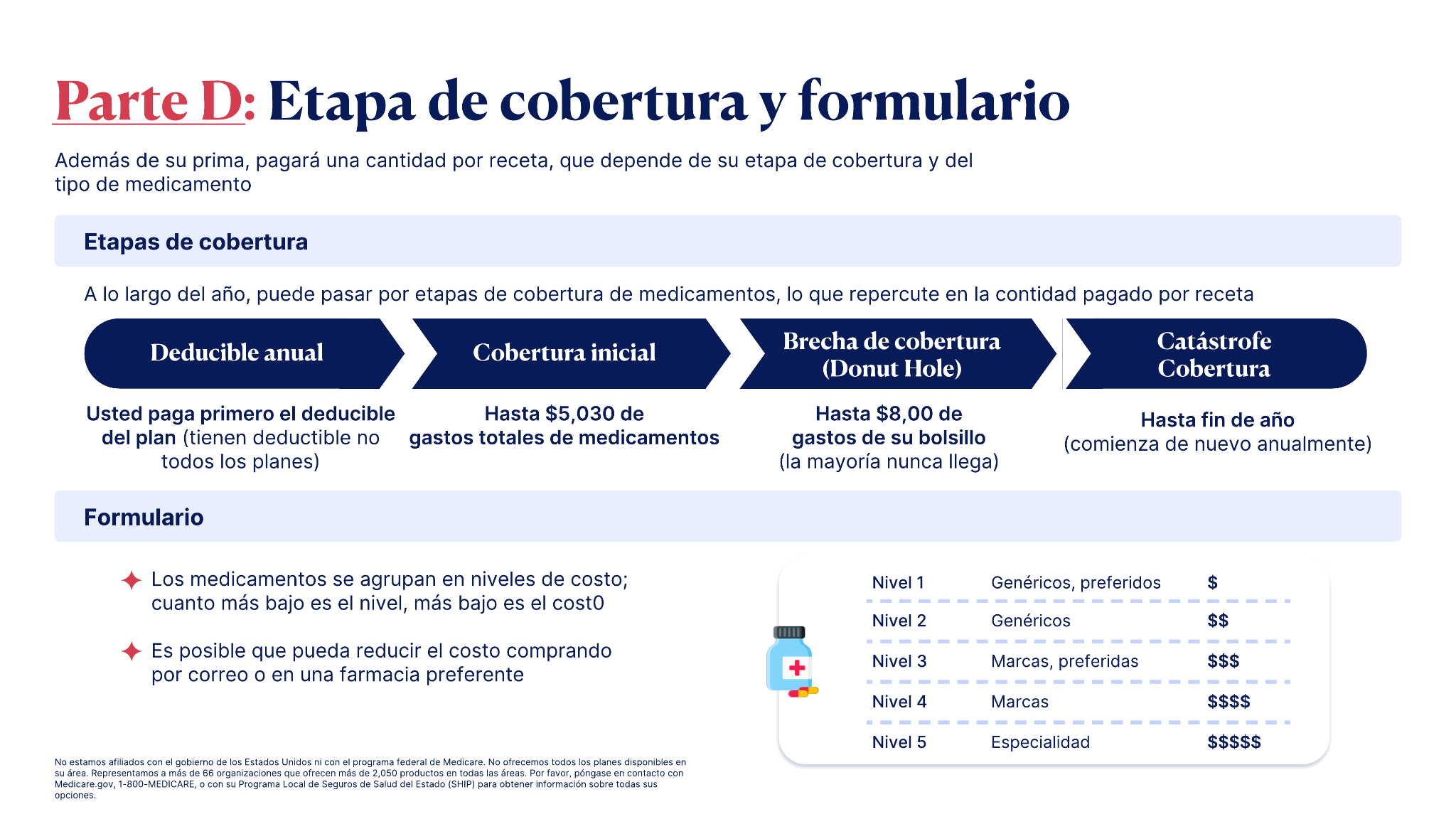 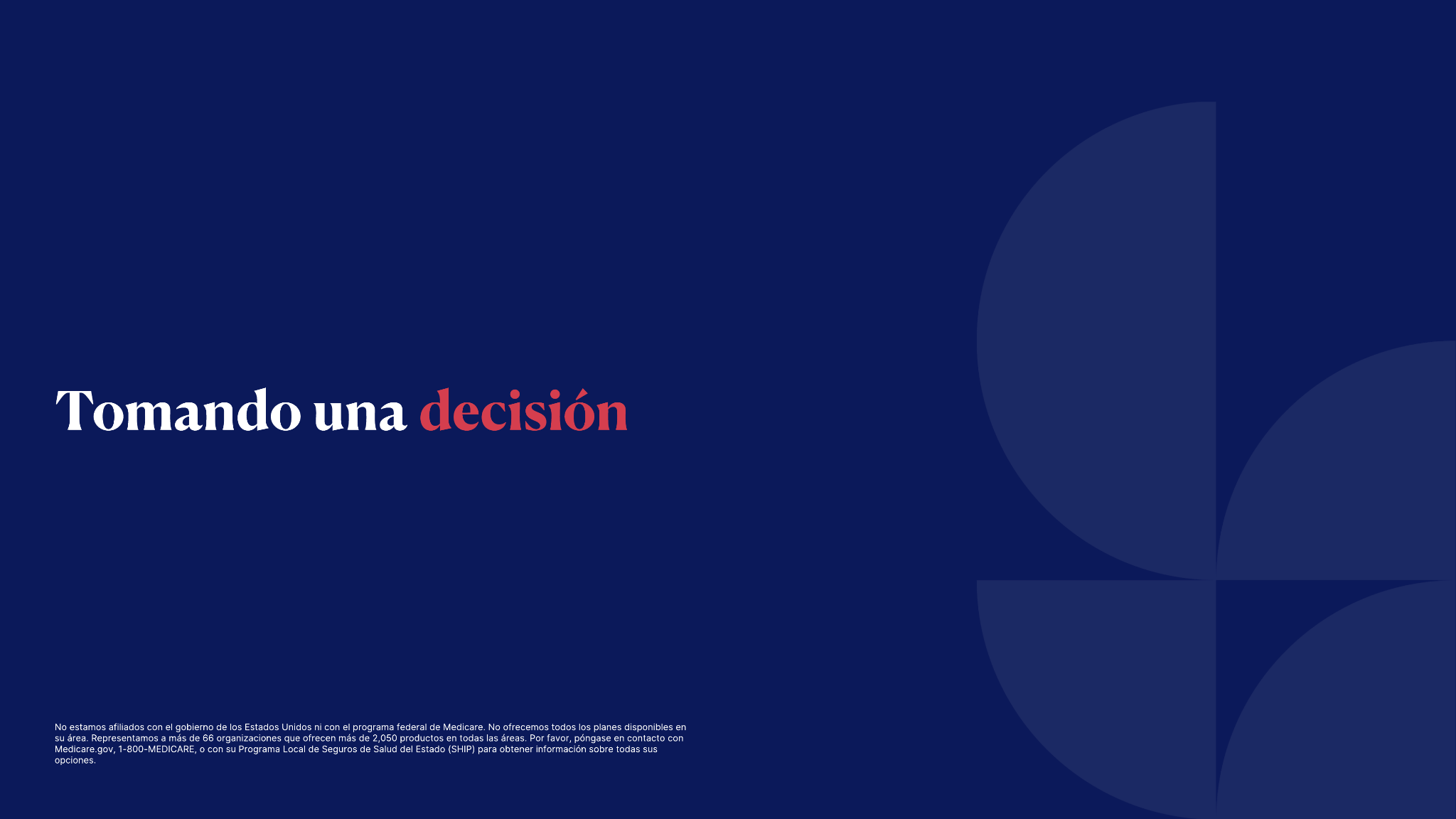 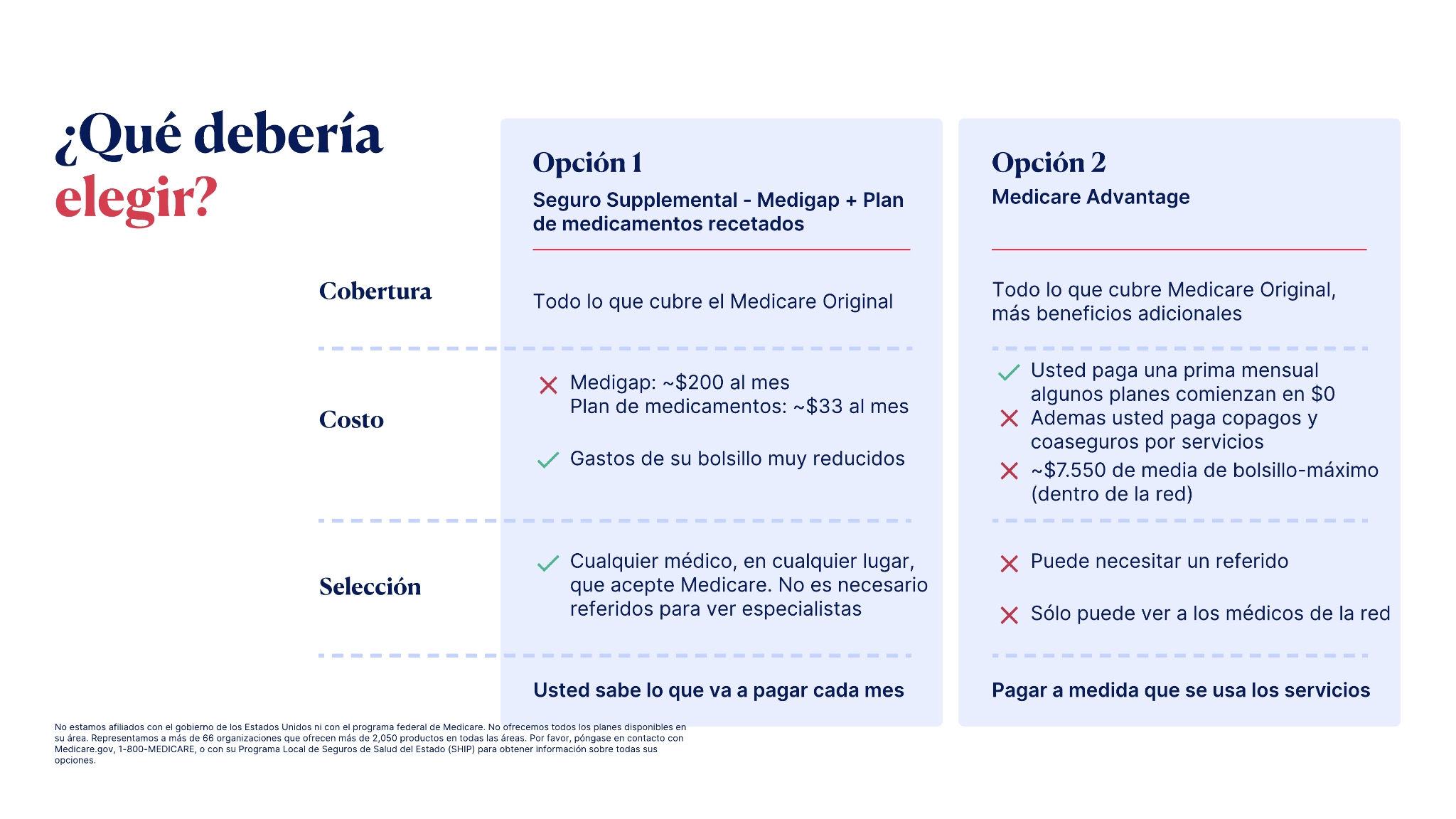 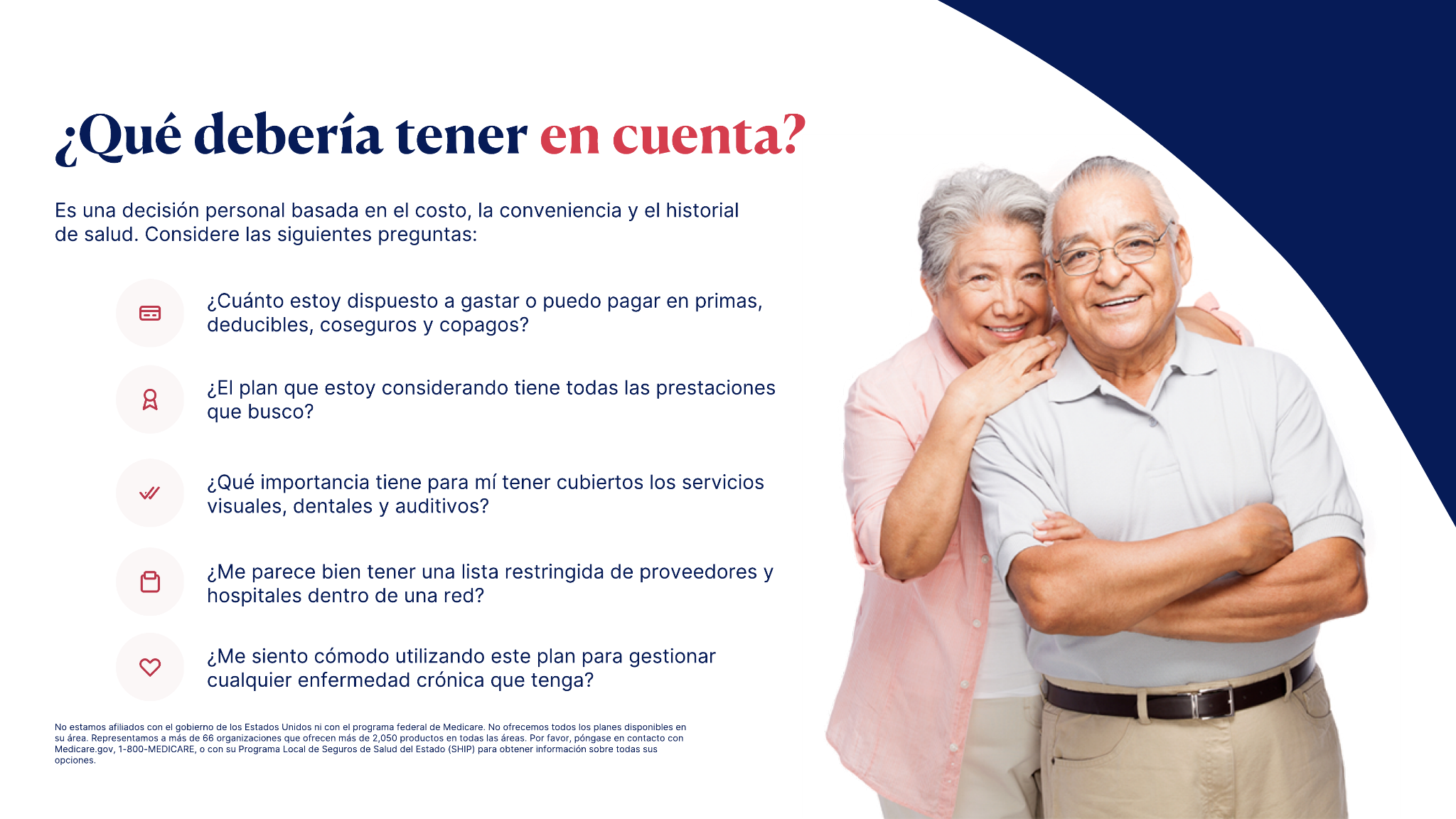 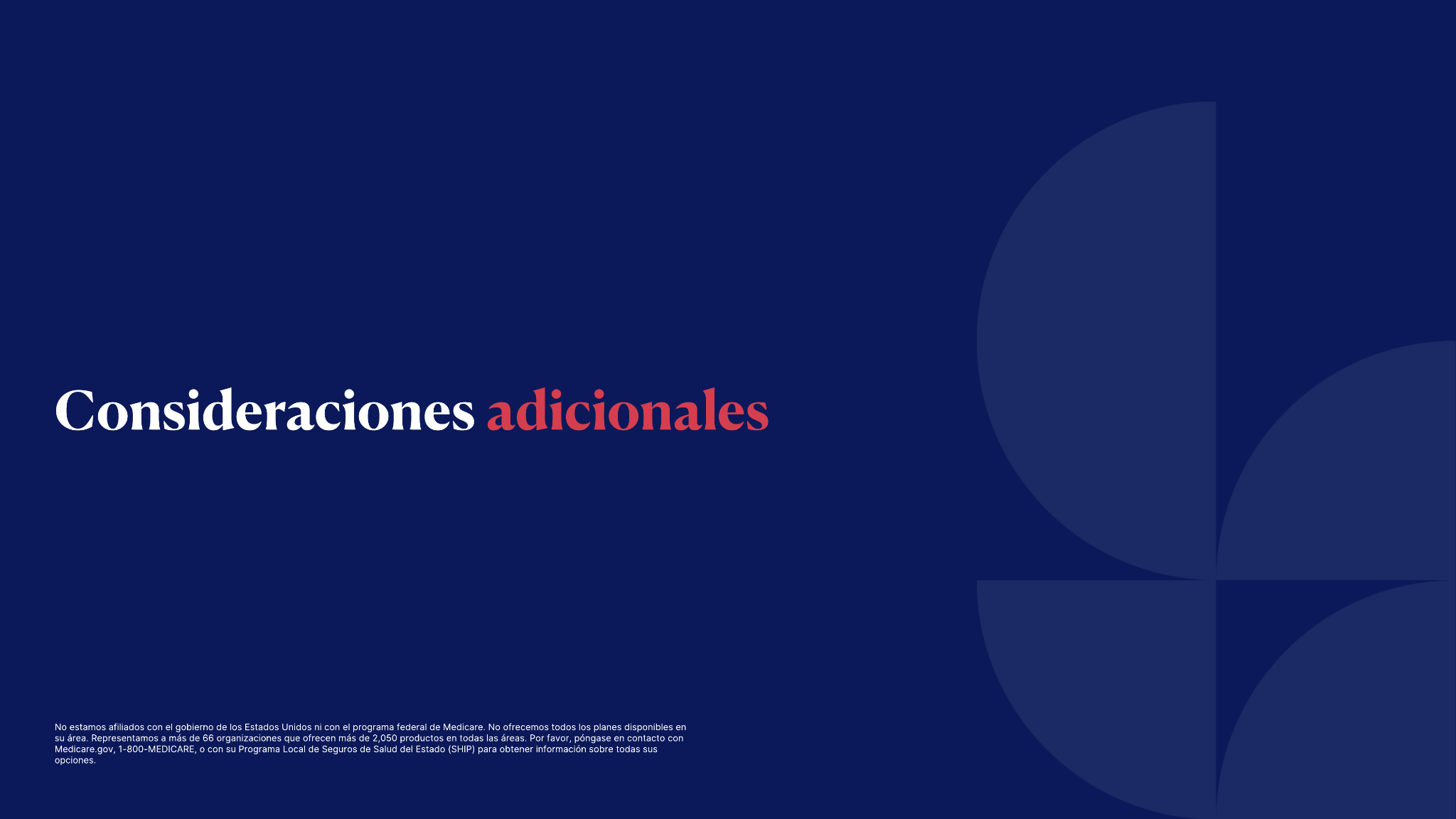 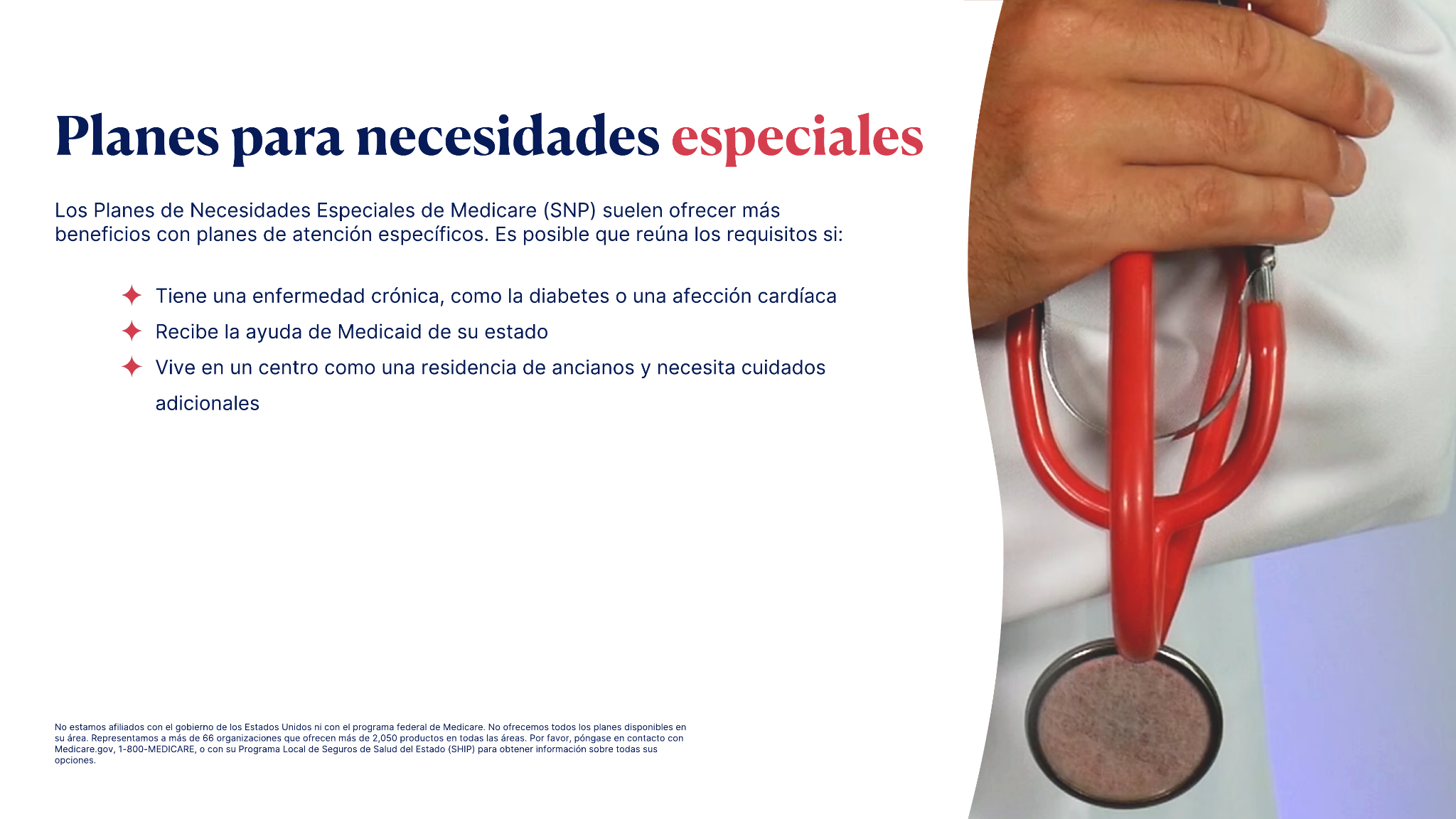 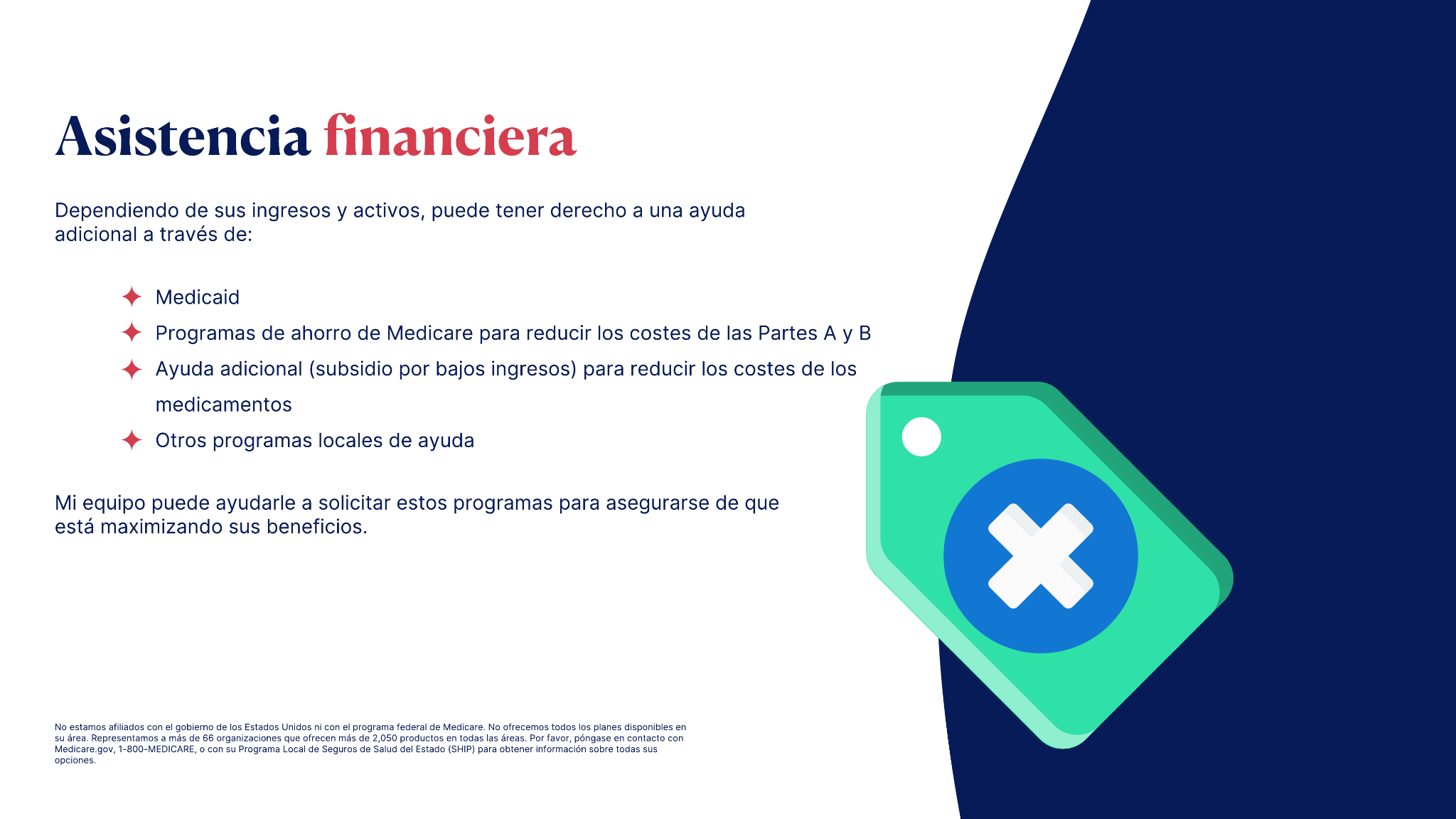 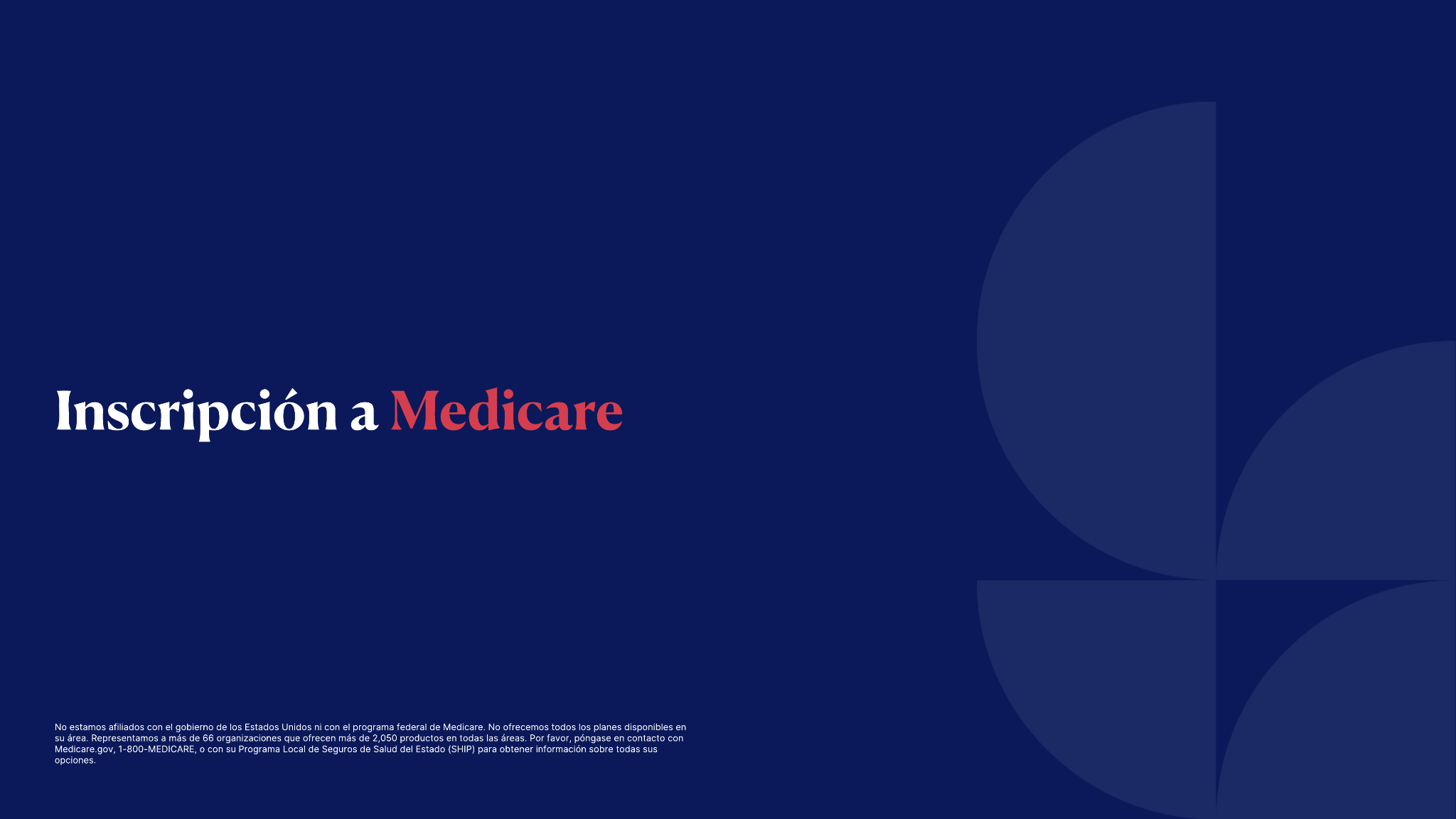 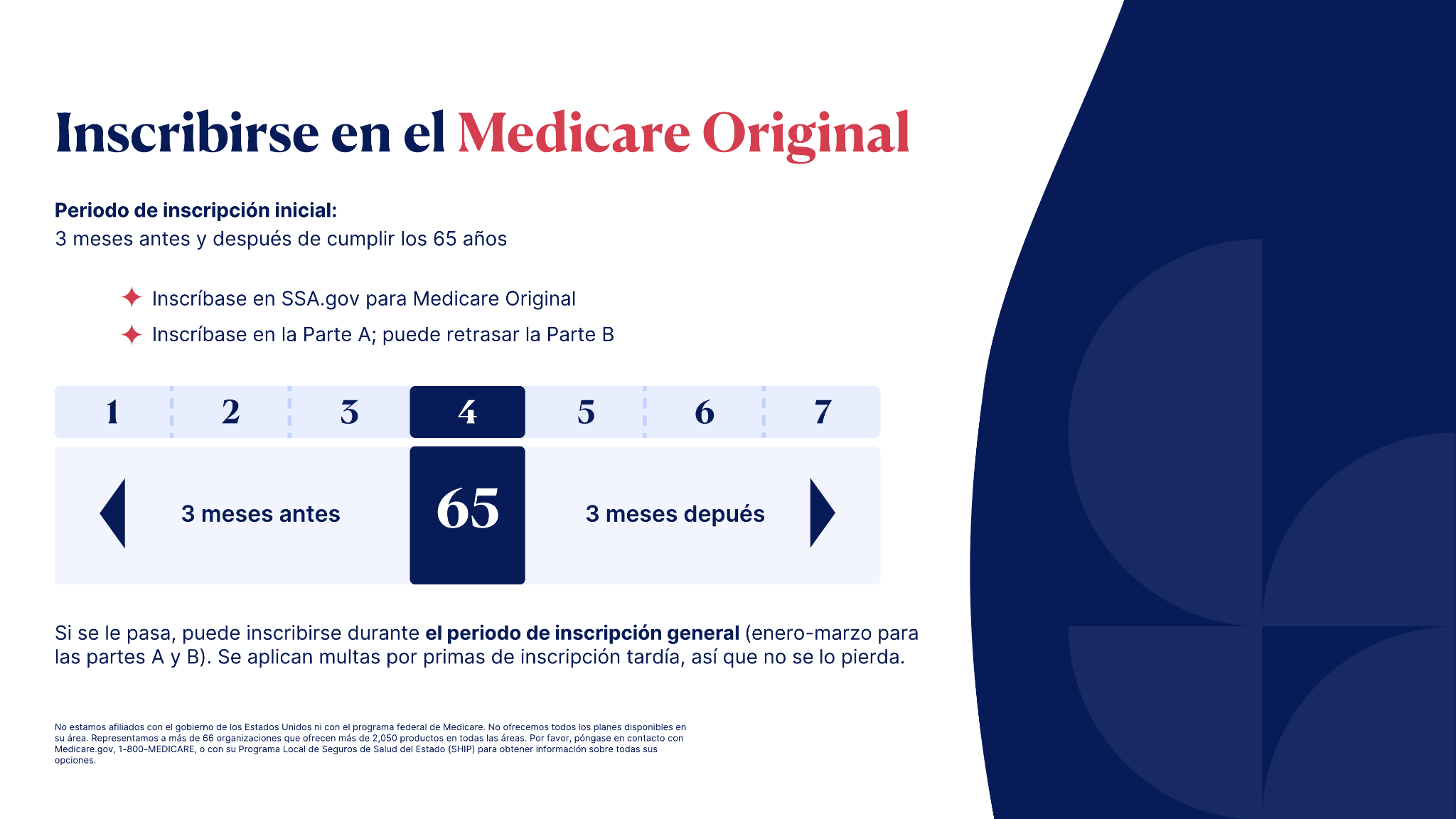 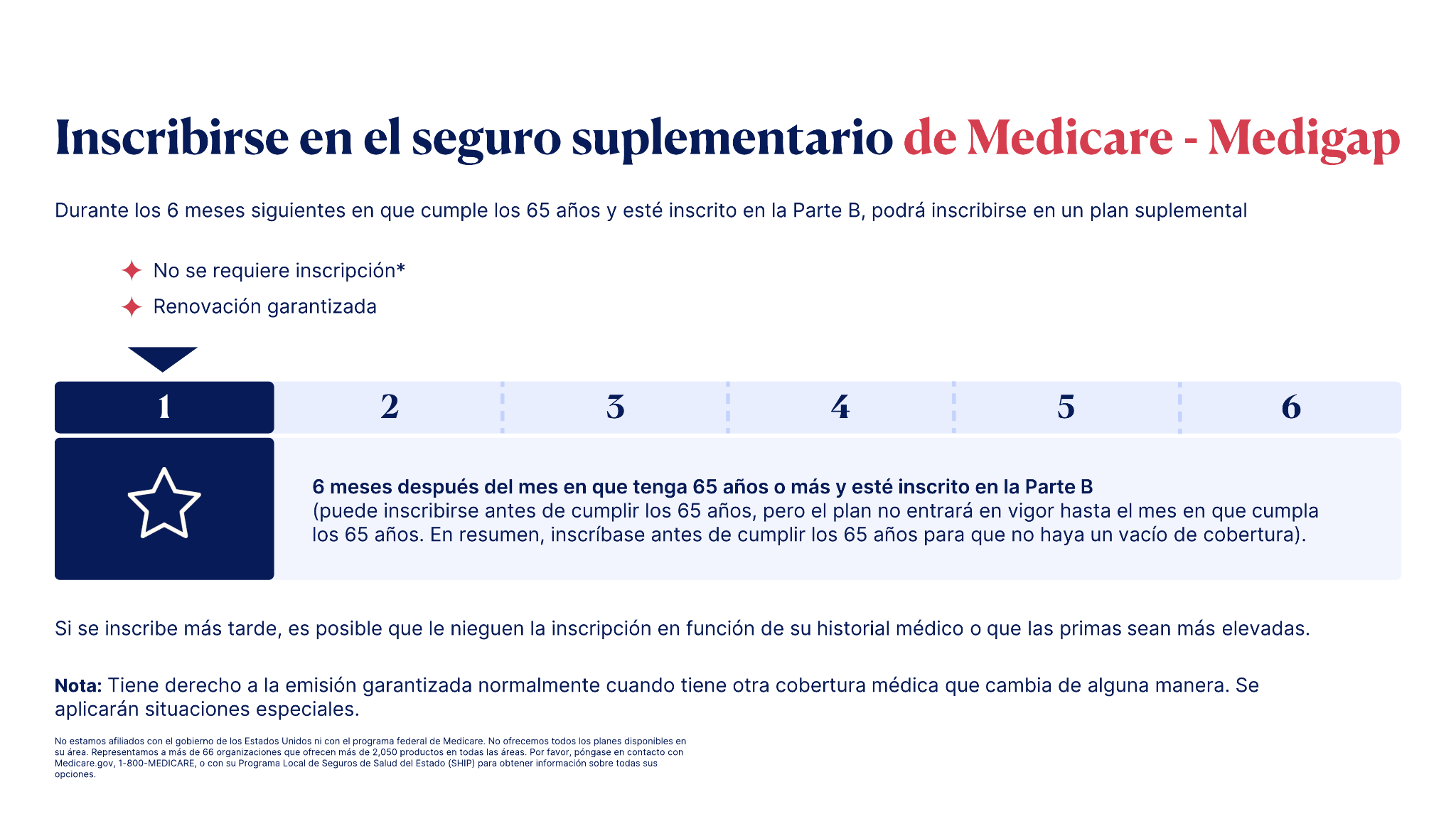 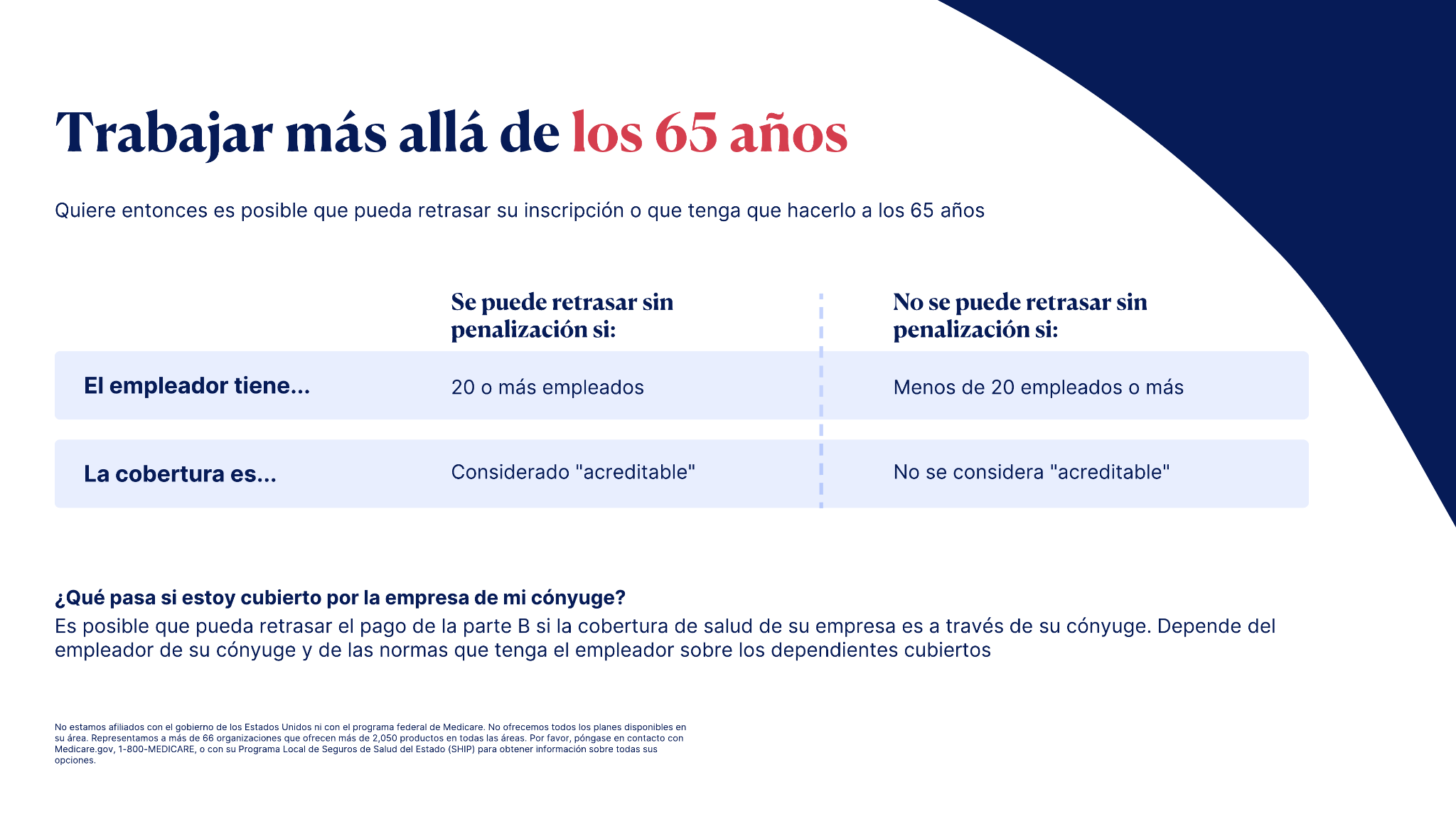 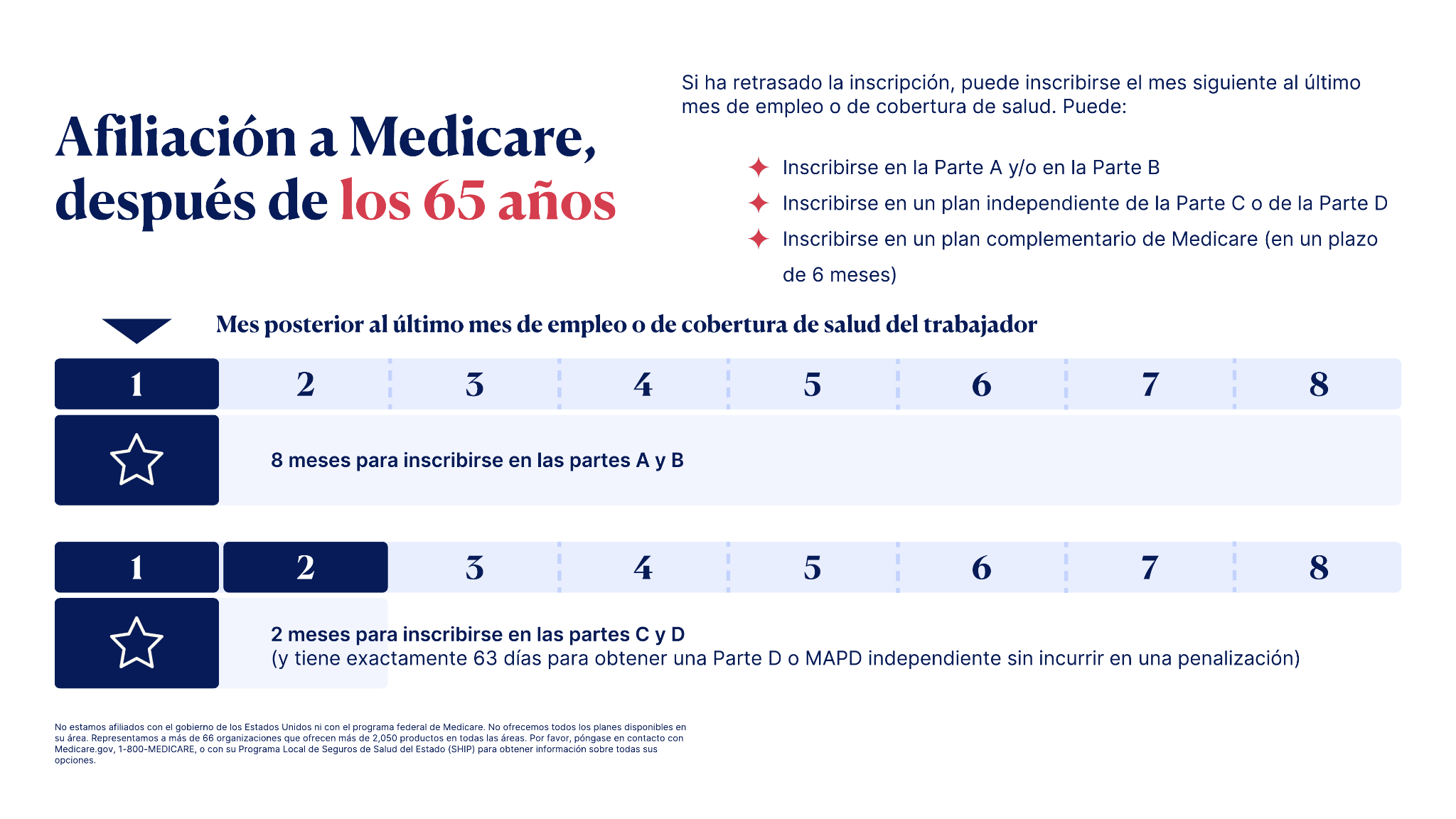 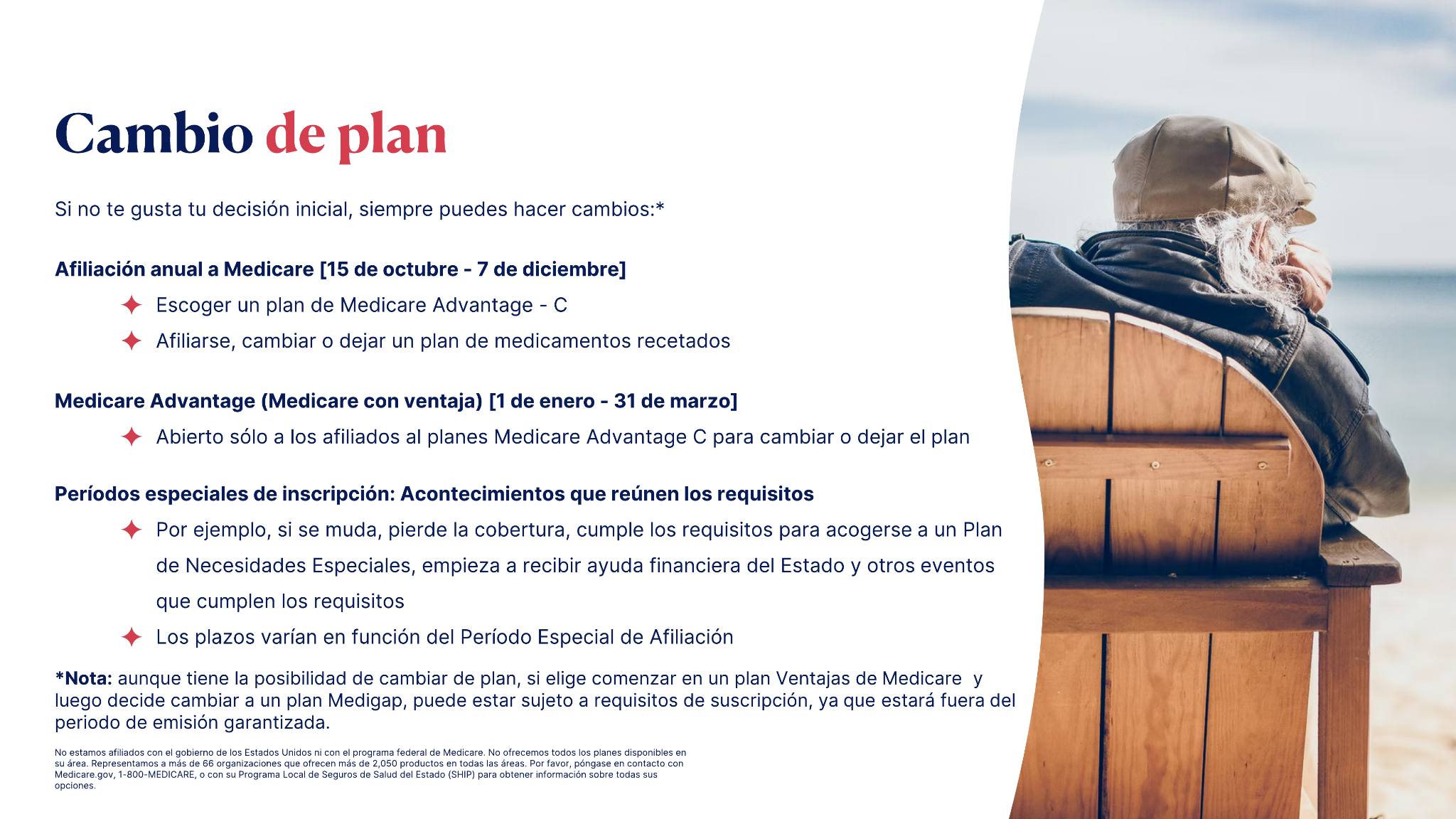 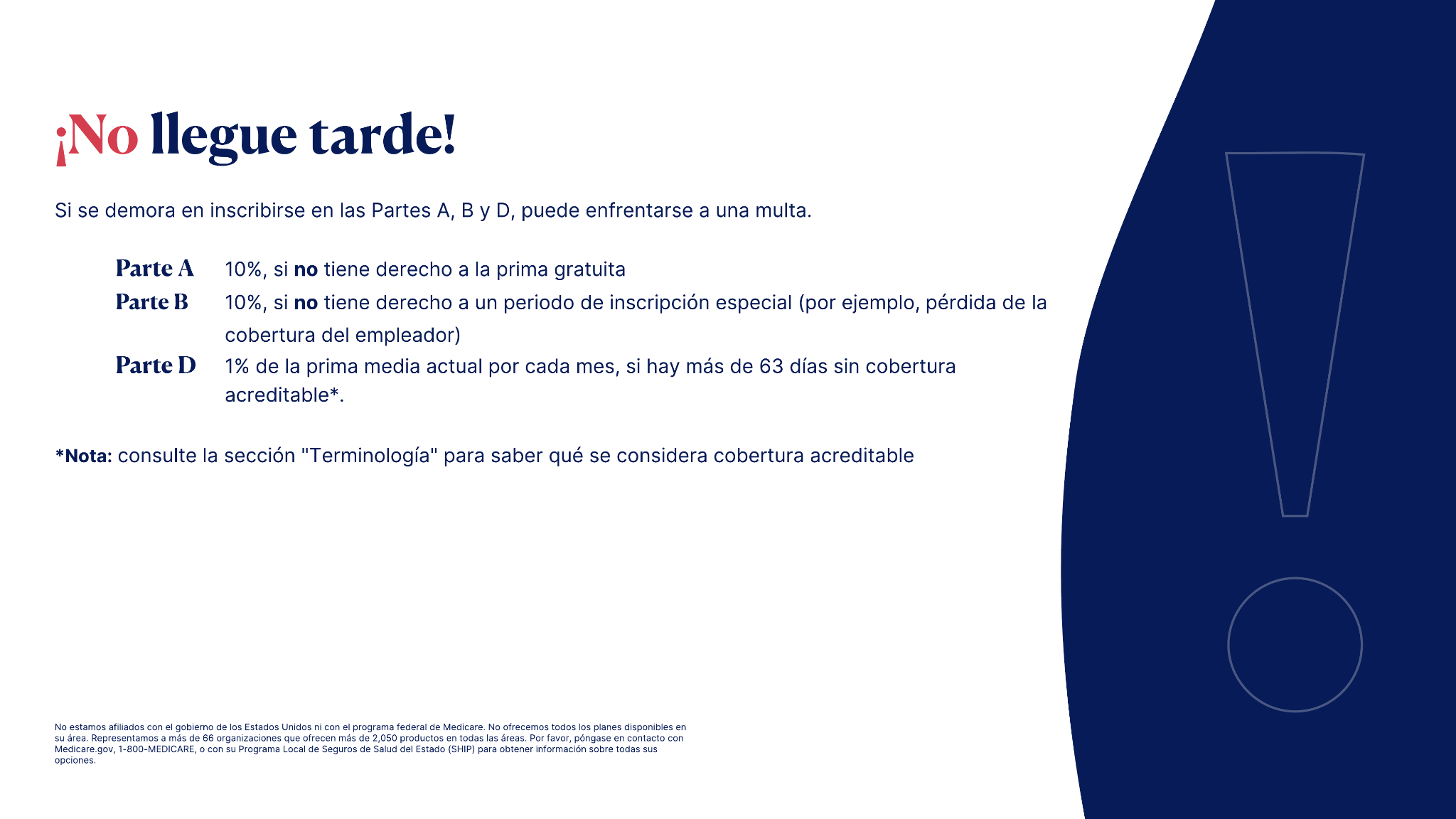 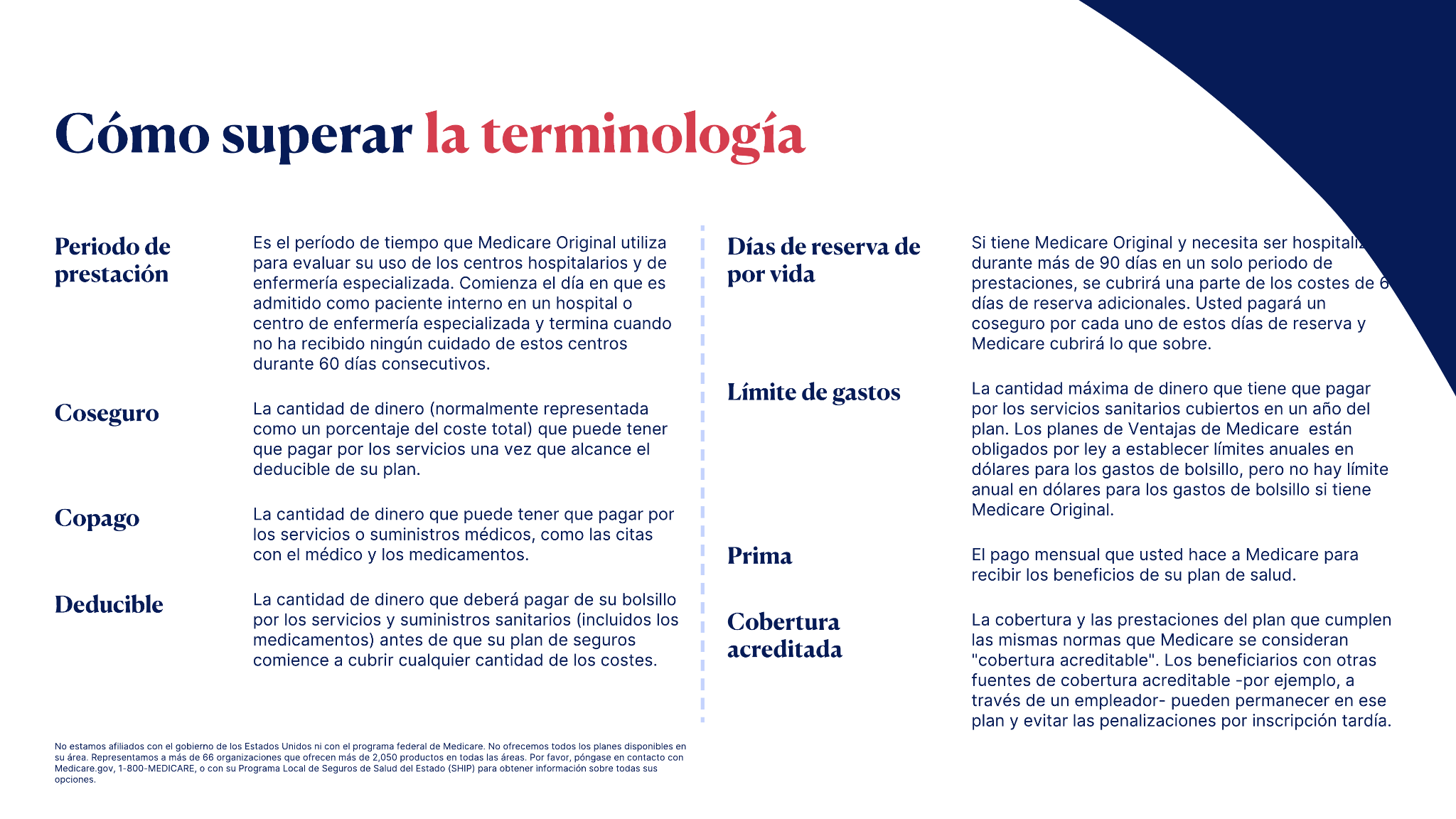 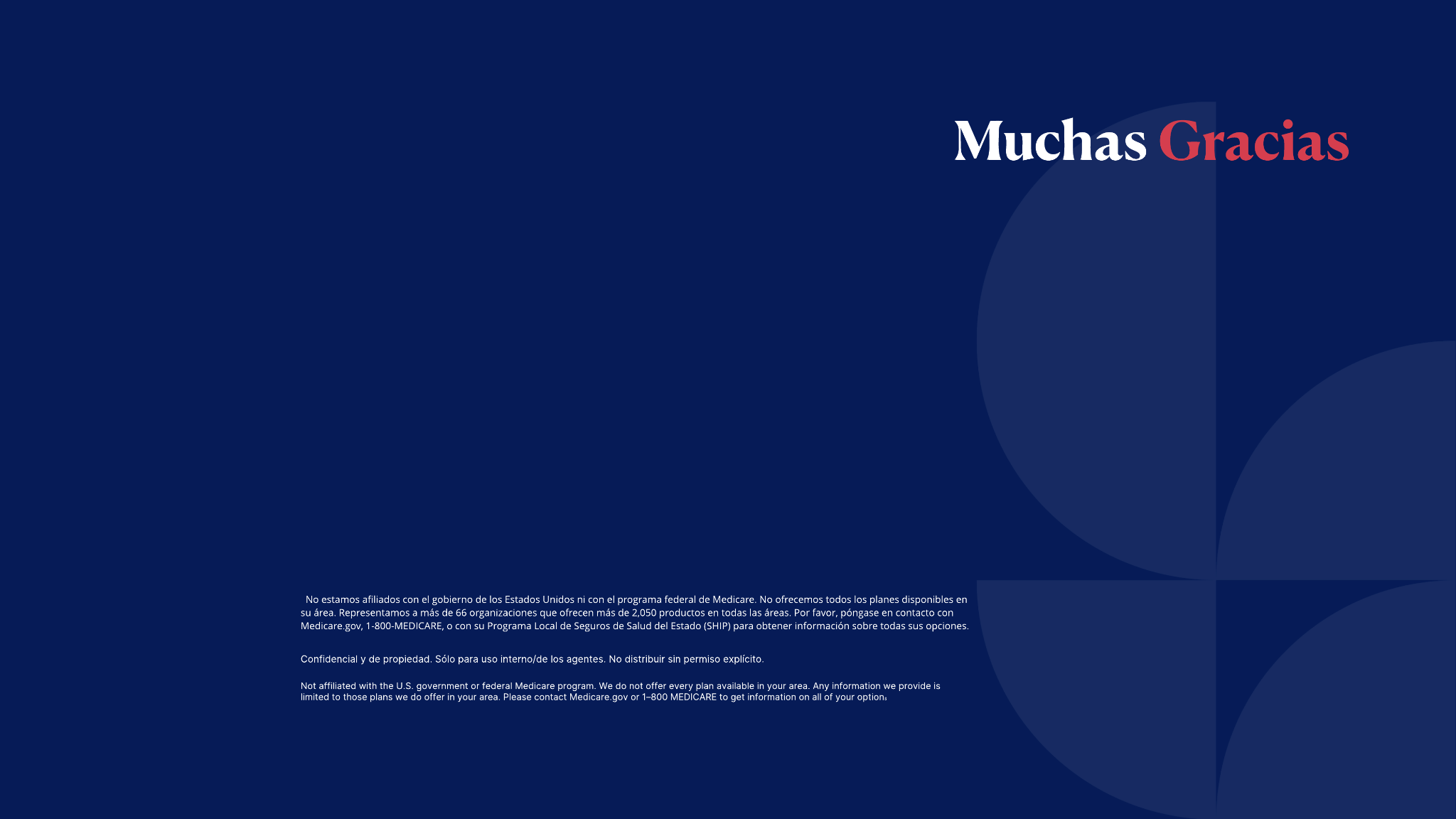 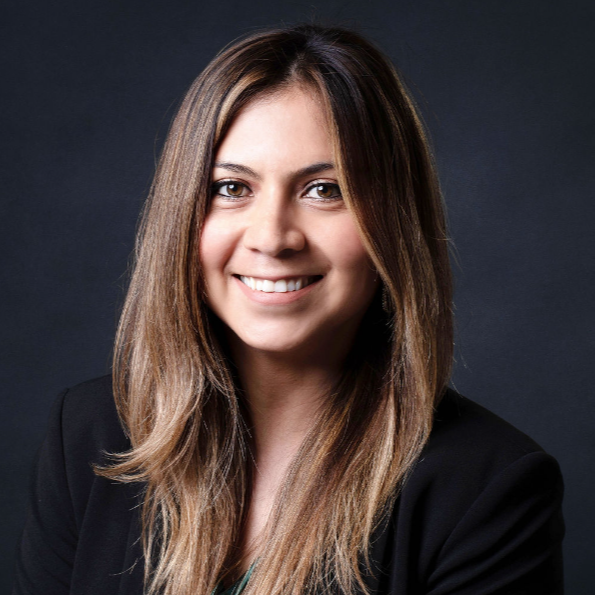 Marisa Macedo 
Esmeralda  Agency  
Marisa@gmsgo.com
(713) 330-9397
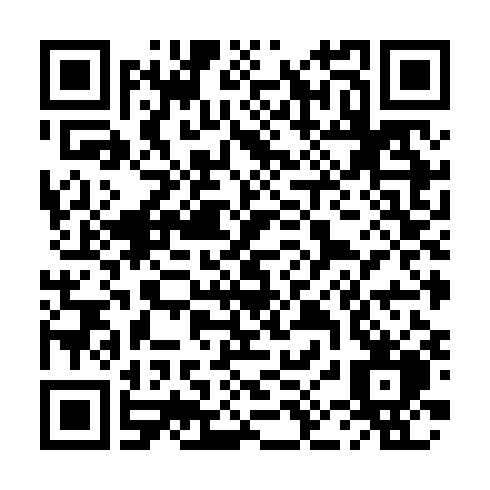